Blue Stragglers in Globular Clusters:
Observations, Statistics, Physics
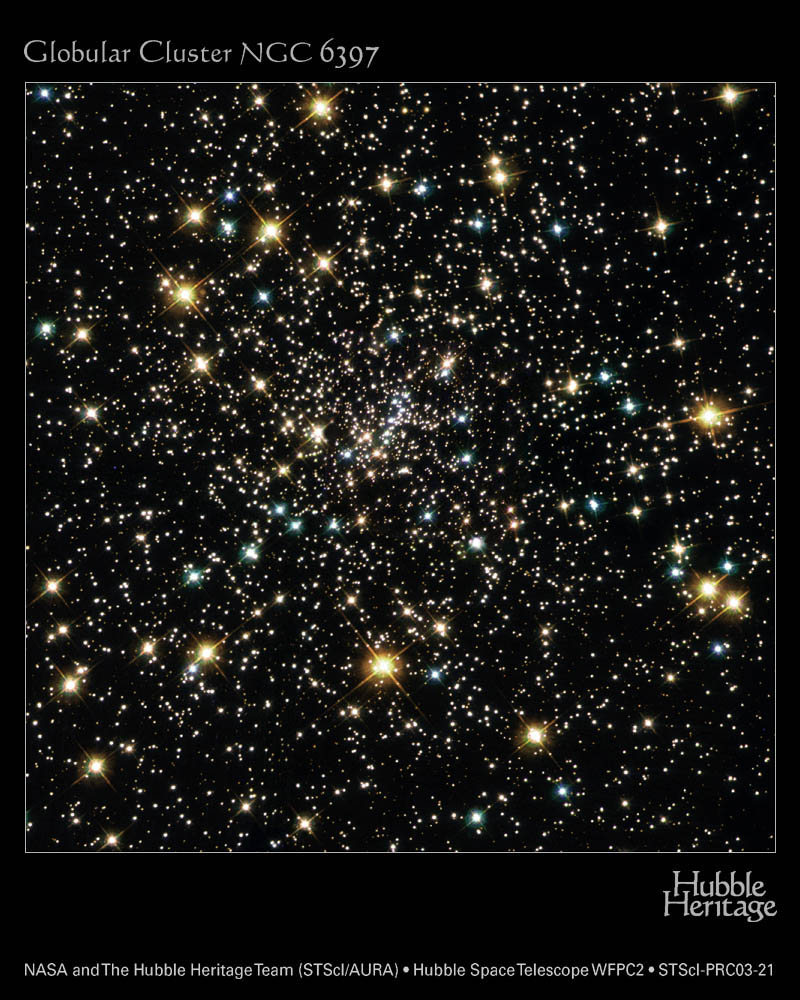 NASA and the Hubble Heritage Team/A. Cool
Christian Knigge

University of Southampton
University of Southampton
School of Physics & Astronoy
Outline
Physics
Blue Straggler Formation Channels

Statistics
NBSS vs ???: the Search for the “Smoking Gun” Correlation

Observations 
Radial Trends
Double Sequences
…
Summary
University of Southampton
School of Physics & Astronoy
Straw-Man Models for BSS Formation
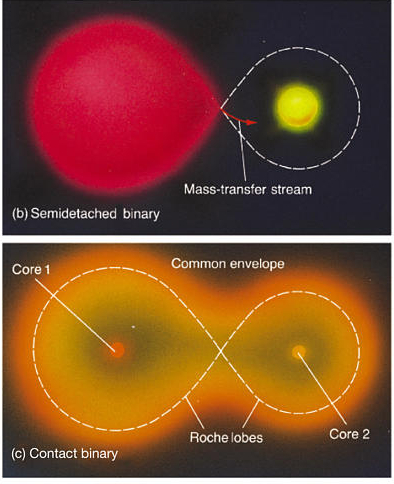 Jamie Lombardi
©2005 Pearson Prentice Hall
Jamie Lombardi
University of Southampton
School of Physics & Astronoy
Binary Coalescence in Practice!
Digression I: All Theory is Grey
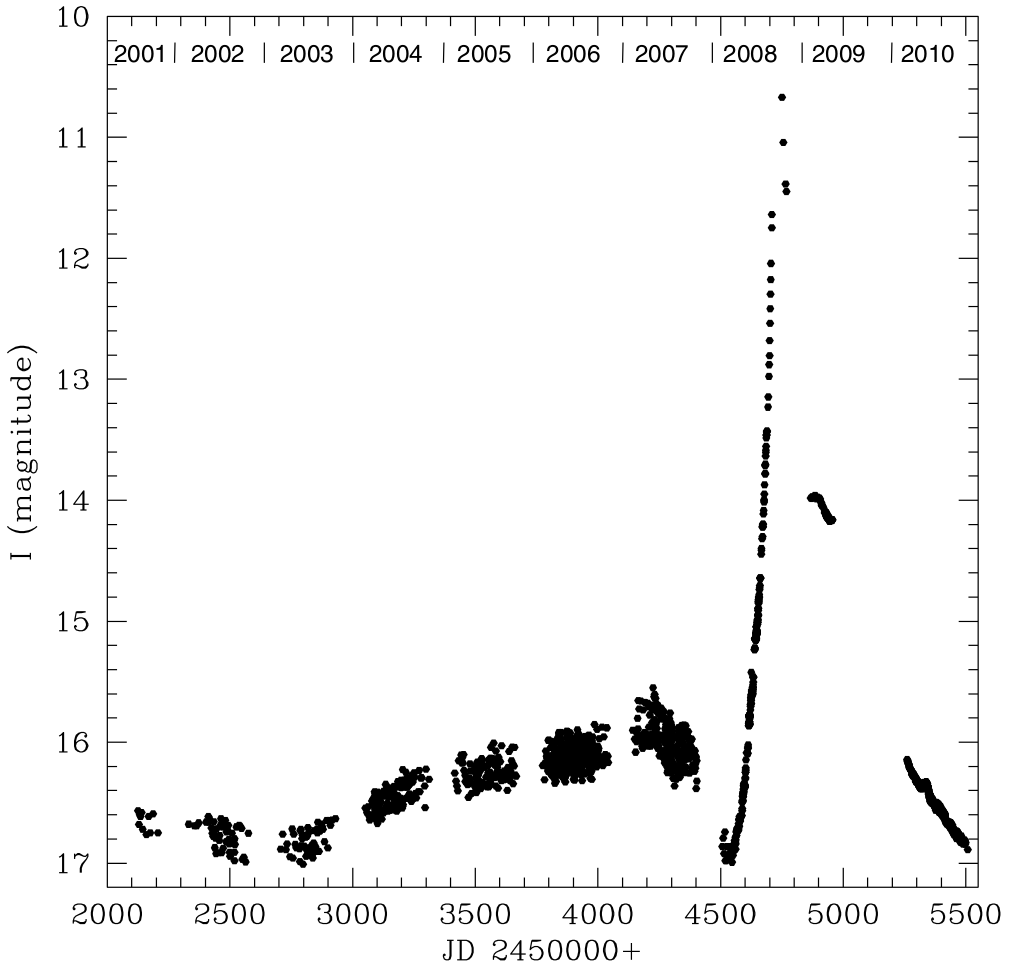 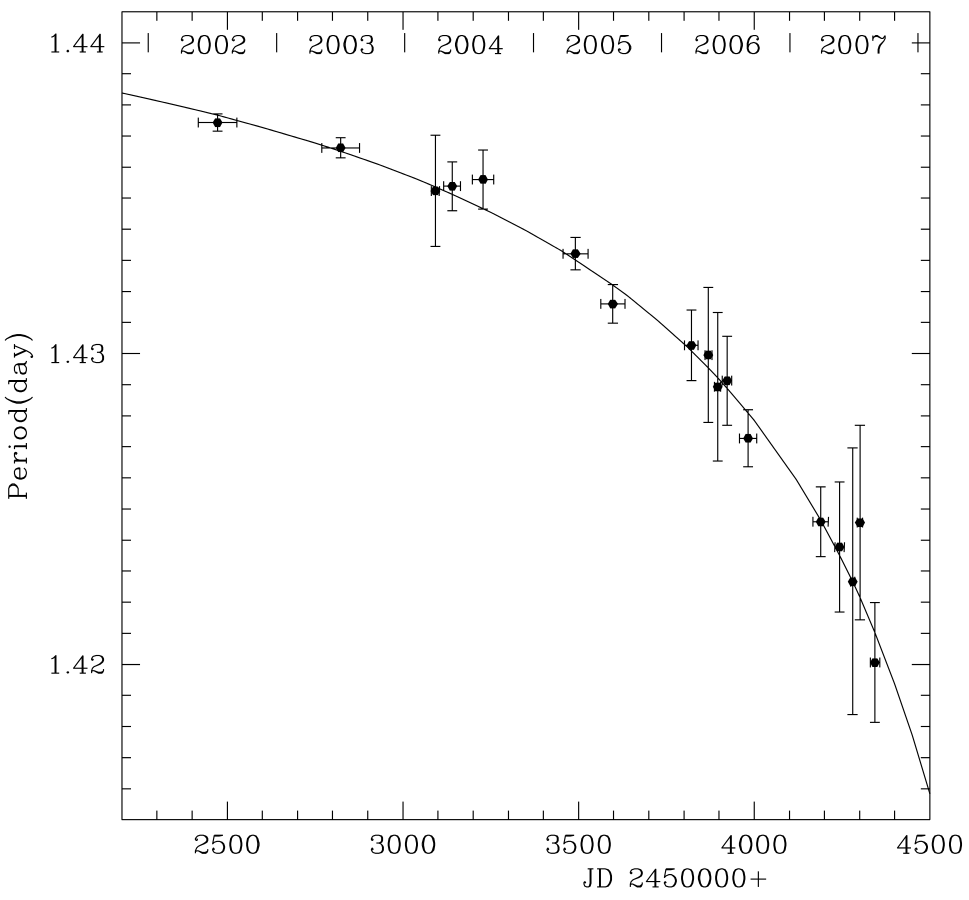 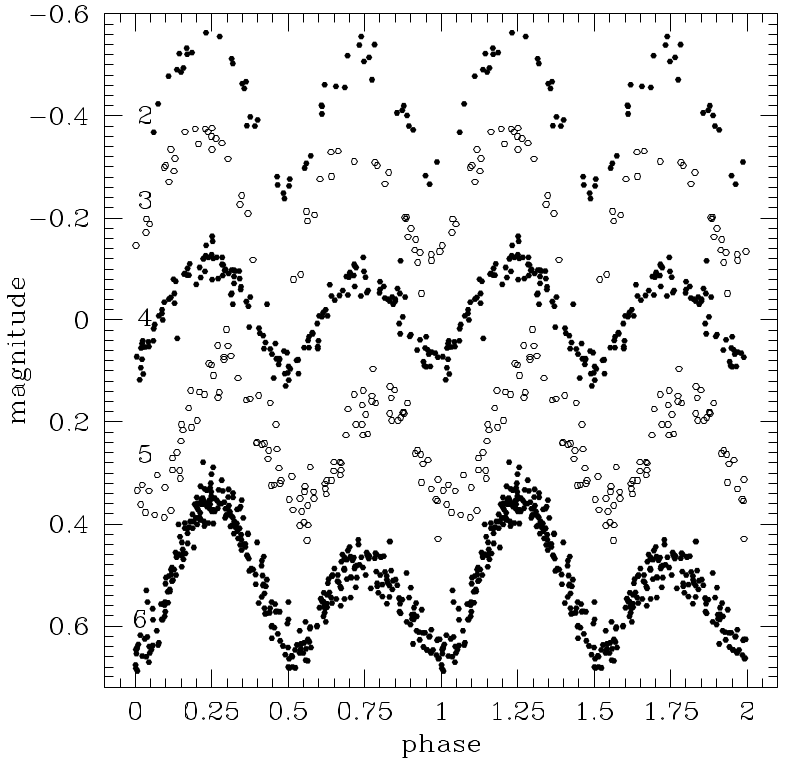 University of Southampton
School of Physics & Astronoy
Back to our original programming…Less Straw, More Model…
Collisions
What about other encounters?
Binary-Single
Binary-Binary
(Triples? Quads?)


Collisions/encounters                  can involve binaries!
Binary Evolution
What about binaries formed/altered in dynamical encounters?


Binaries can involve collisions/encounters!
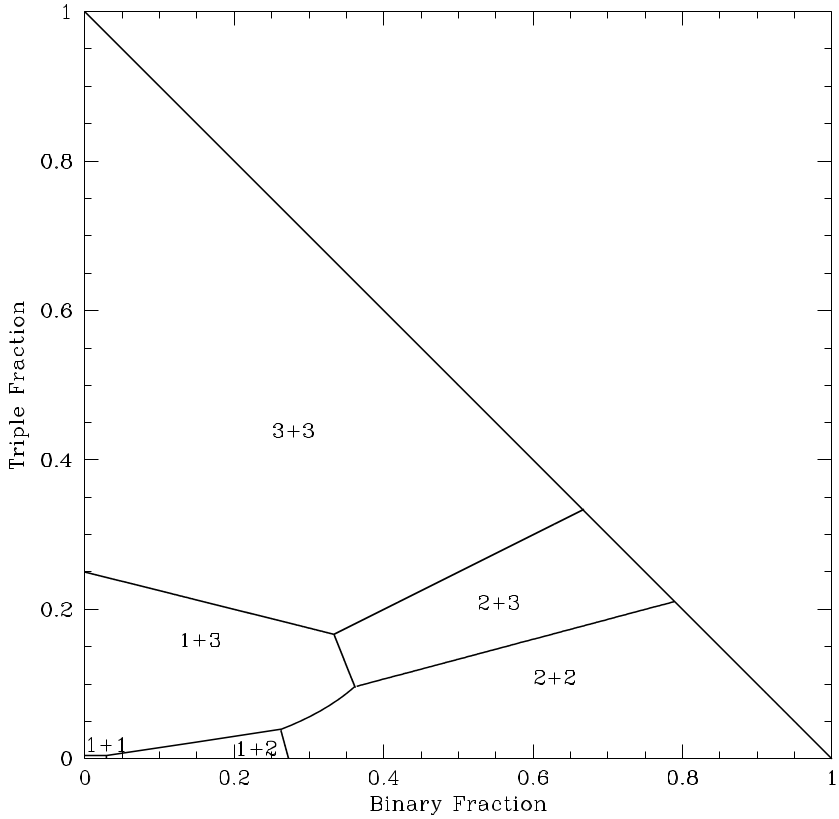 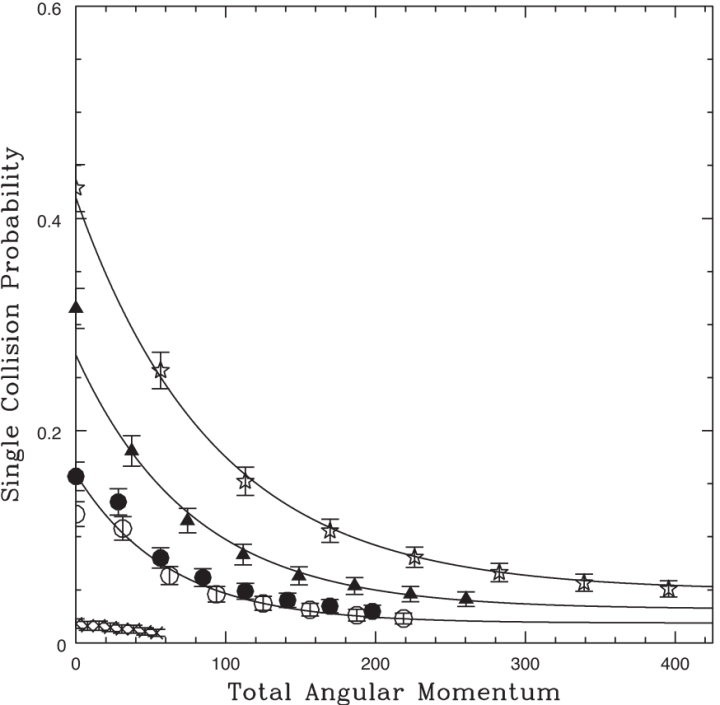 Steve McMillan
Leigh & Geller  (2012)
Leigh & Sills  (2011)
Does this make the straw man models useless?
University of Southampton
School of Physics & Astronoy
The Utility of Straw-Man Models
University of Southampton
School of Physics & Astronoy
One Last Thing…
University of Southampton
School of Physics & Astronoy
The Search for the Smoking Gun Correlation
Piotto et al. (2004) presented and analysed the first reasonably complete BSS catalogue, based on the HST/WFPC2 survey of 74 GCs (Piotto et al. 2002)

Surprising results!

No correlation between BSS frequency and collision rate!

Anti-correlation between BSS frequency and cluster luminosity/mass
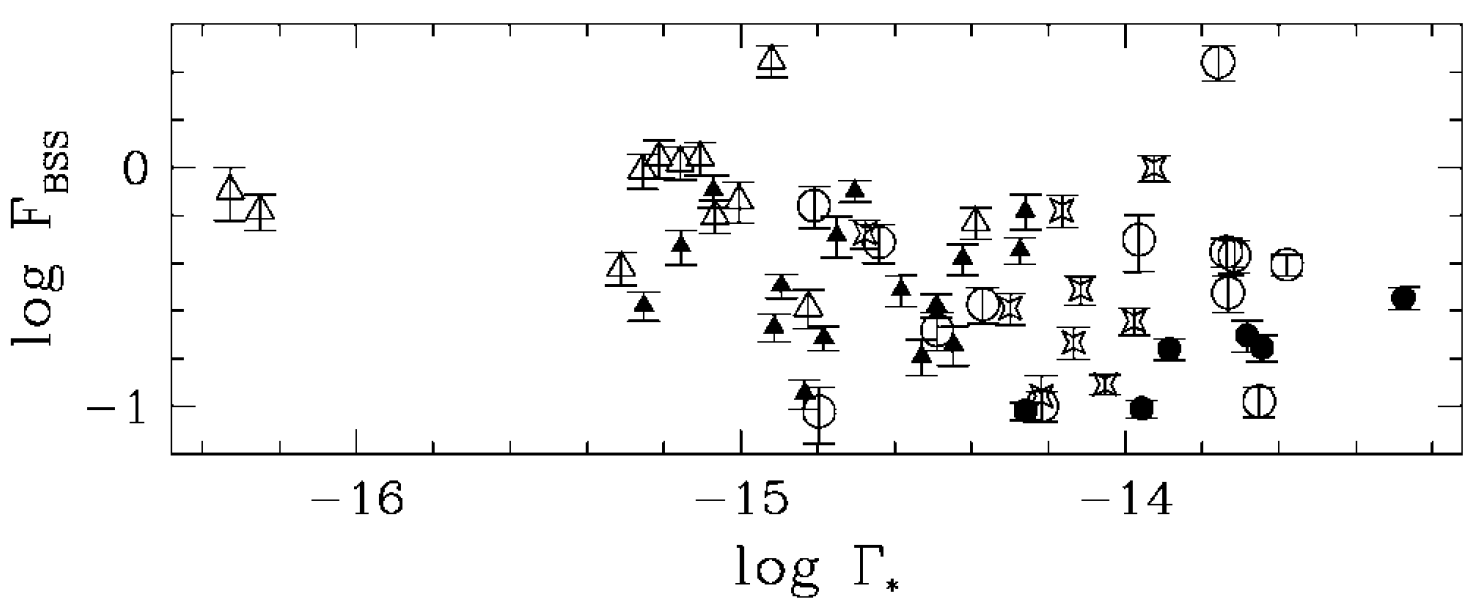 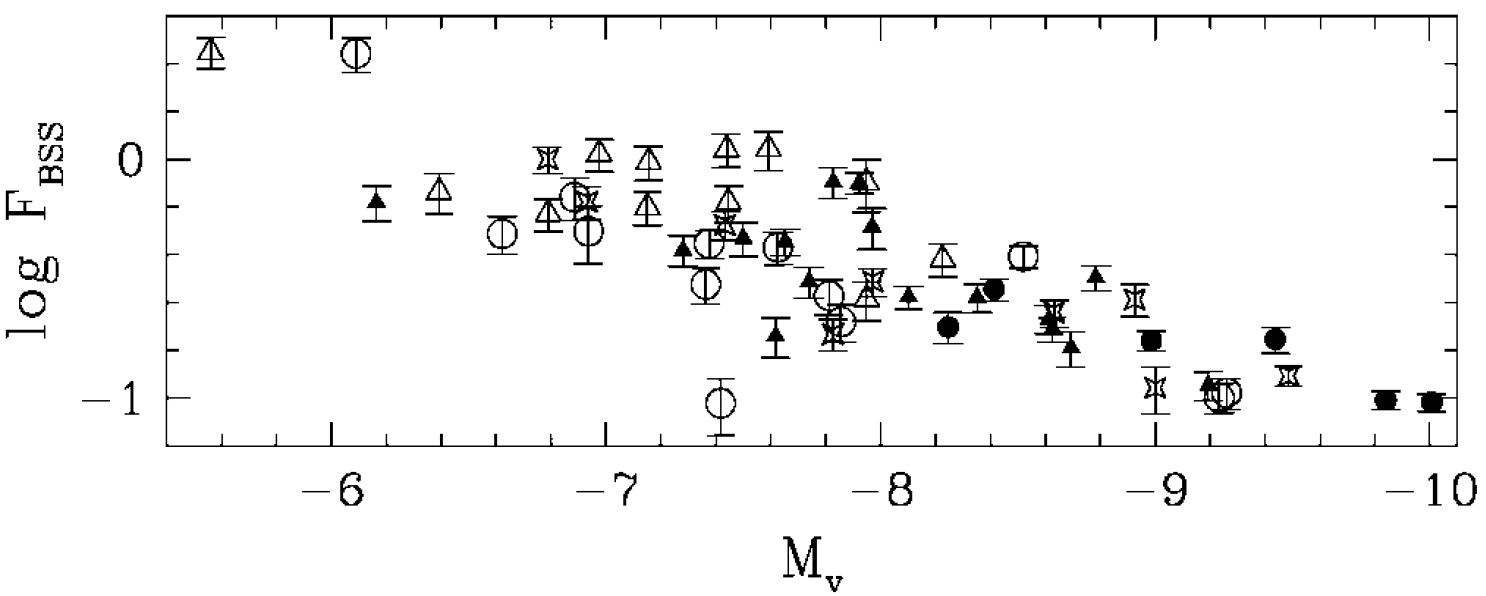 Piotto et al. (2004)
University of Southampton
School of Physics & Astronoy
The Search for the Smoking Gun Correlation
But remember  the issue with numbers vs frequencies!
Is the expected result somehow hidden in the data?

Here are the same results shown in terms of BSS numbers
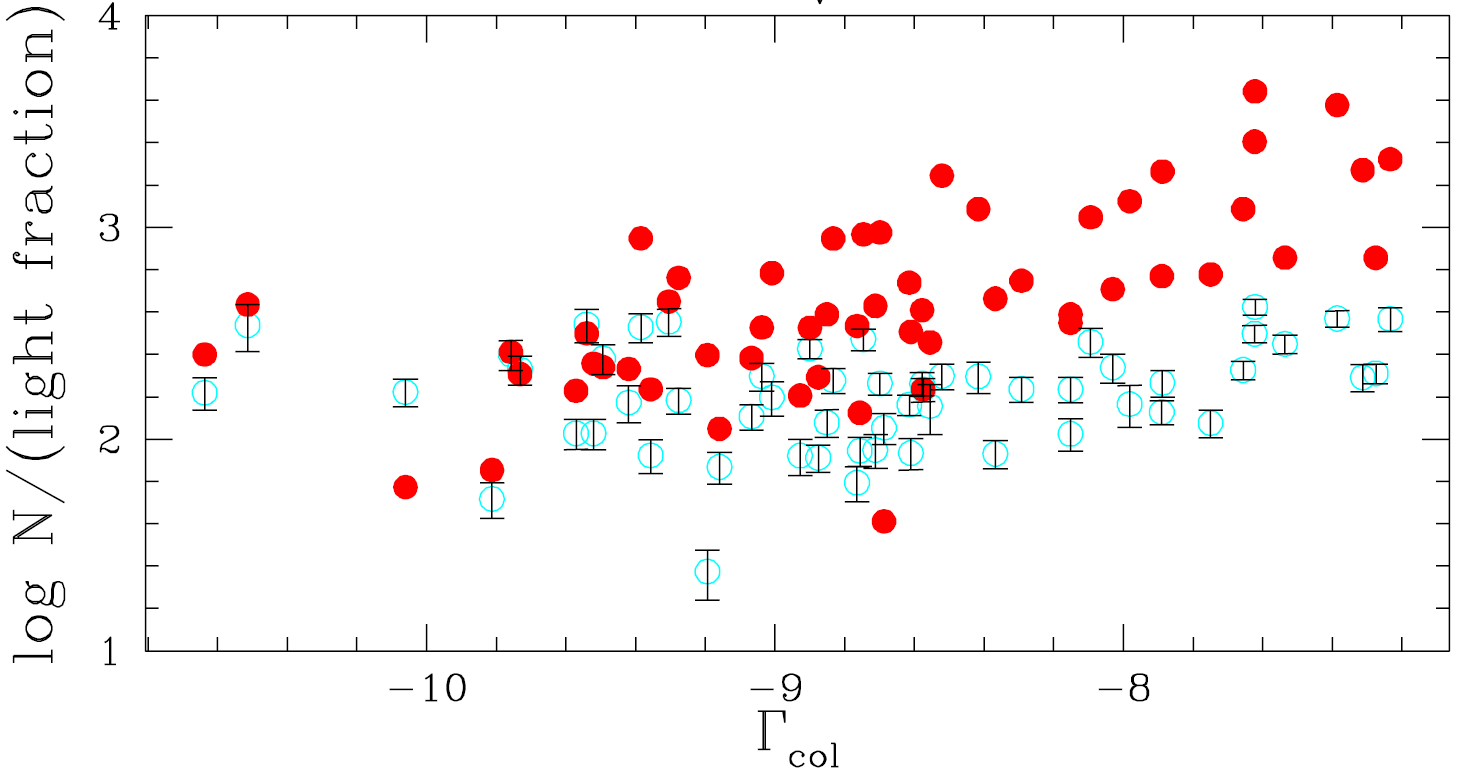 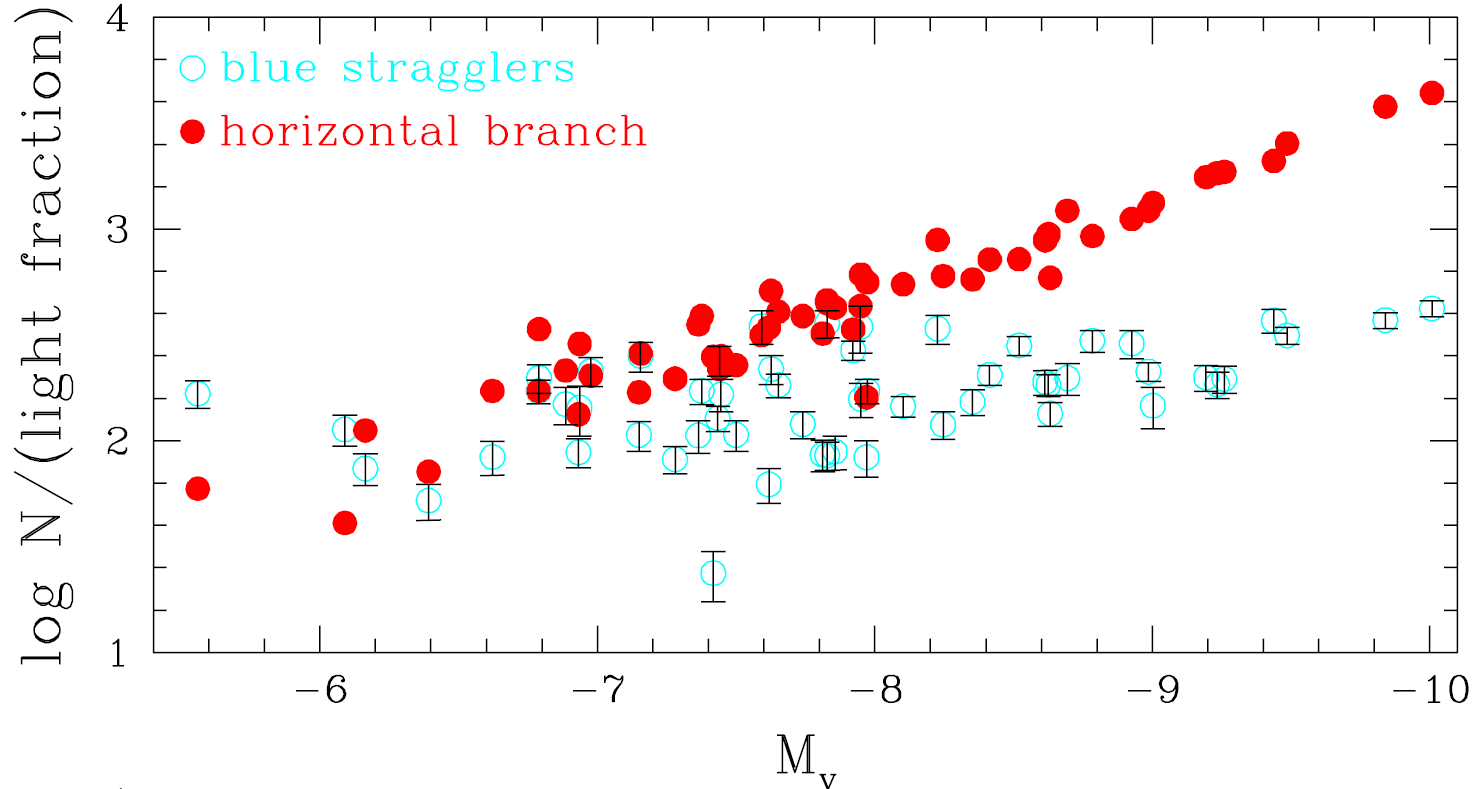 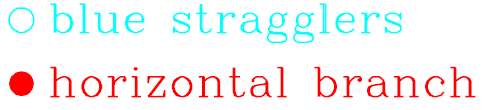 Davies, Piotto & 
de Angeli (2004)
Still no correlation with collision rate 

Maybe a mild (sub-linear) positive correlation with cluster mass?
University of Southampton
School of Physics & Astronoy
Yes, it does!
Digression II: Does this stuff ever actually work?
Pooley et al. (2003)
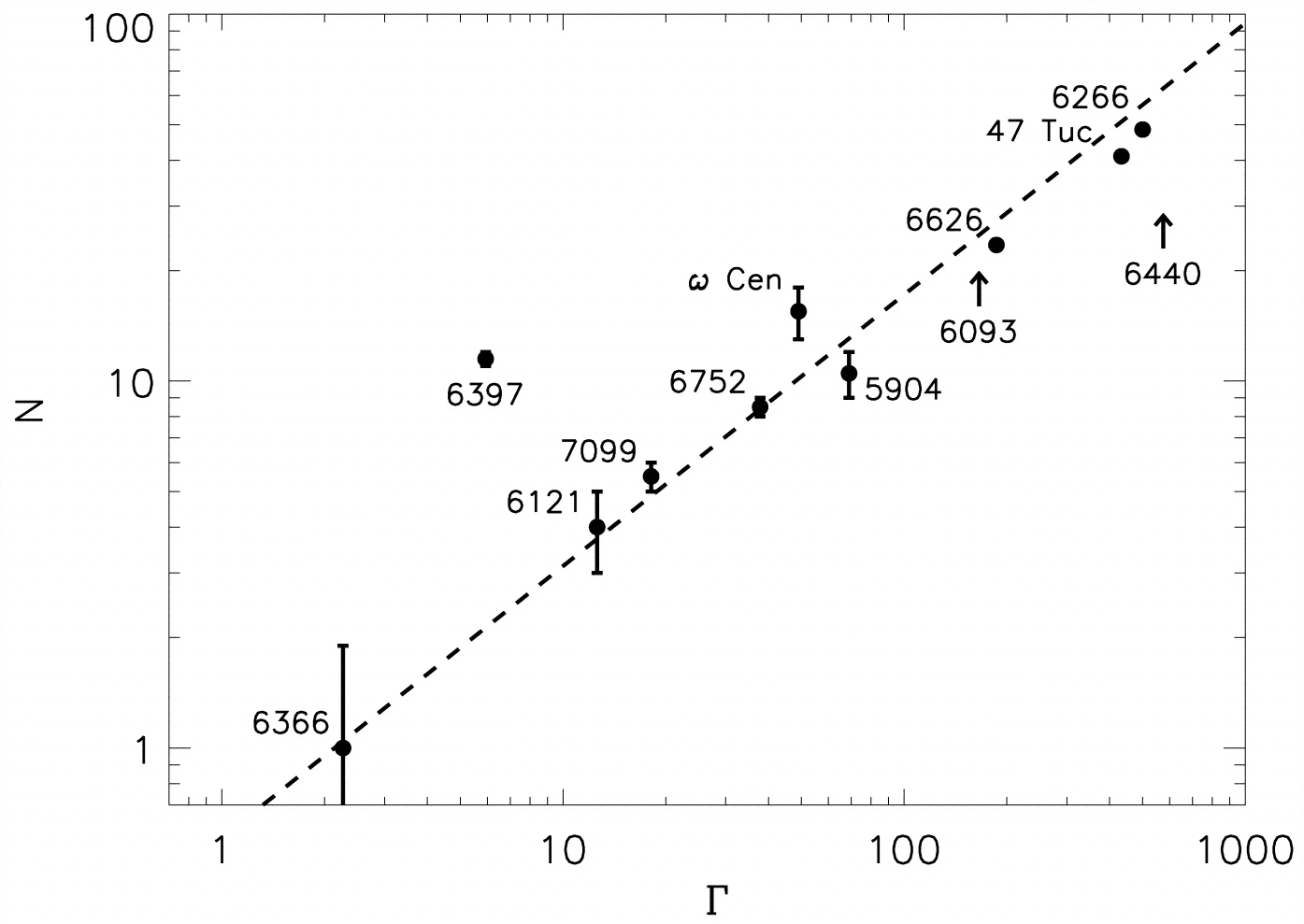 Pooley & Hut (2006)
Pooley & Hut (2006)
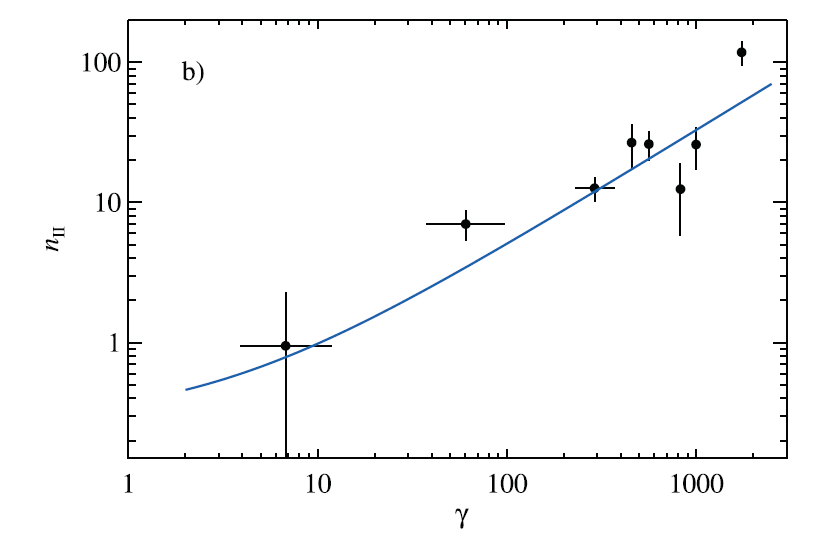 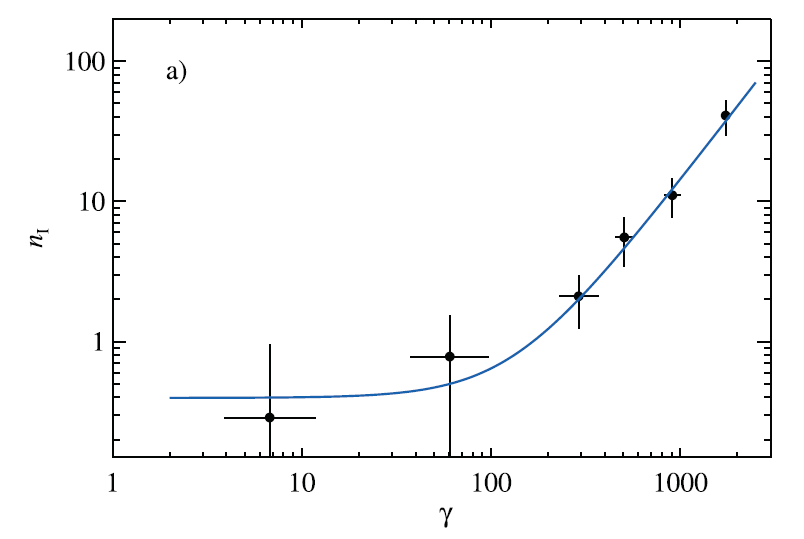 “CVs”
“LMXBs”
University of Southampton
School of Physics & Astronoy
A Different Approach: Radial Distributions
Radial distributions of BSS frequency are usually bimodal                                       (e.g. Ferraro et al. 1997, 2004, 2006a; Sabbi et al. 2004; Warren et al. 2006; Lanzoni et al. 2007ab…)
Lanzoni et al. (2007a)
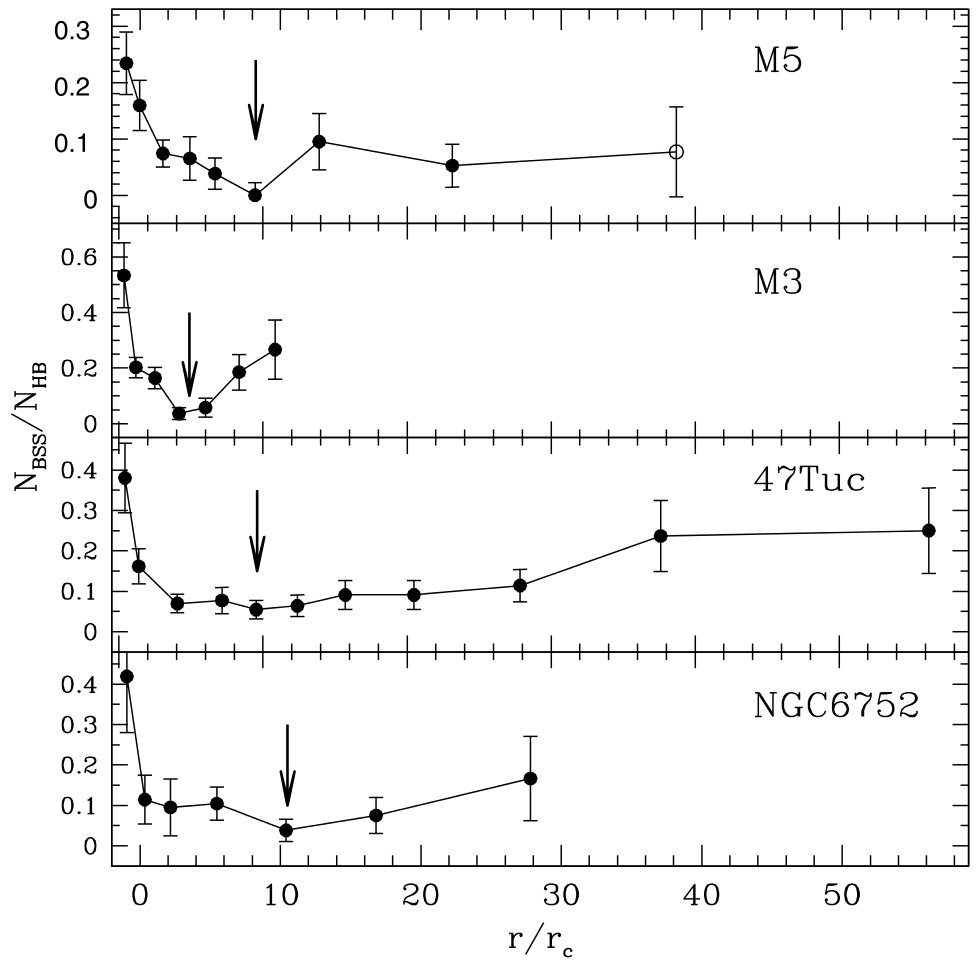 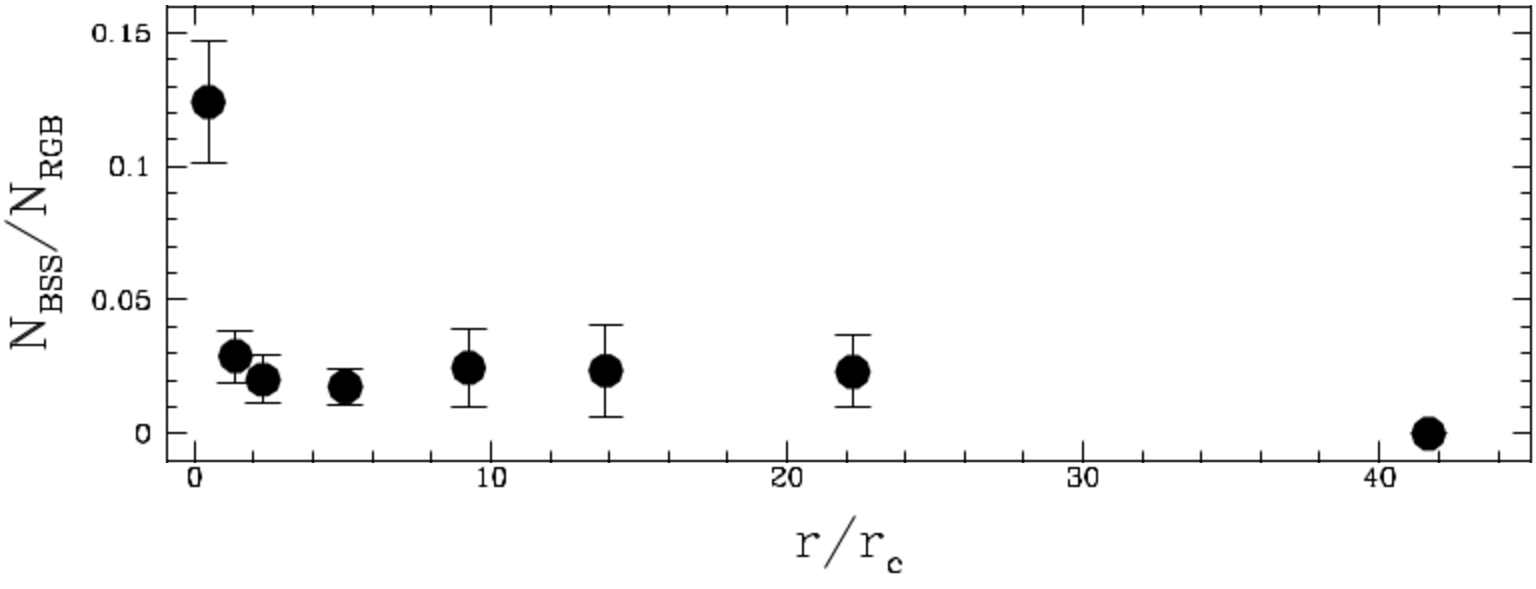 M75
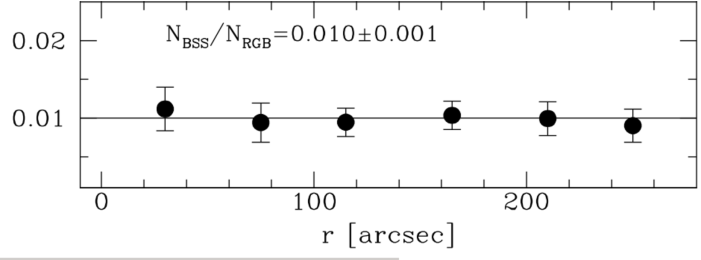 University of Southampton
School of Physics & Astronoy
Modelling Radial BSS Distributions
University of Southampton
School of Physics & Astronoy
Radial Distributions: Issues, Questions, Caveats
Mapelli et al. (2006)
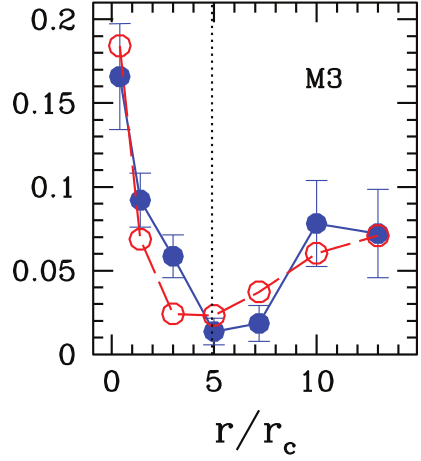 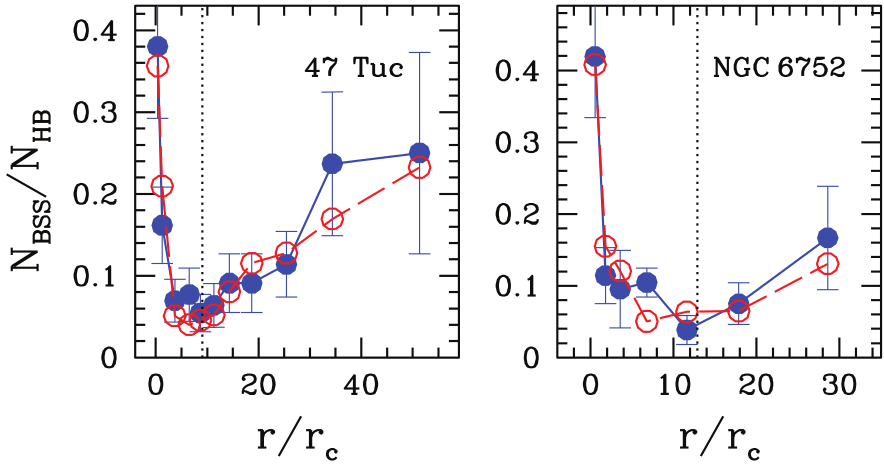 University of Southampton
School of Physics & Astronoy
The Search for the Smoking Gun Correlation II: An Obvious Idea
Davies et al. (2004)
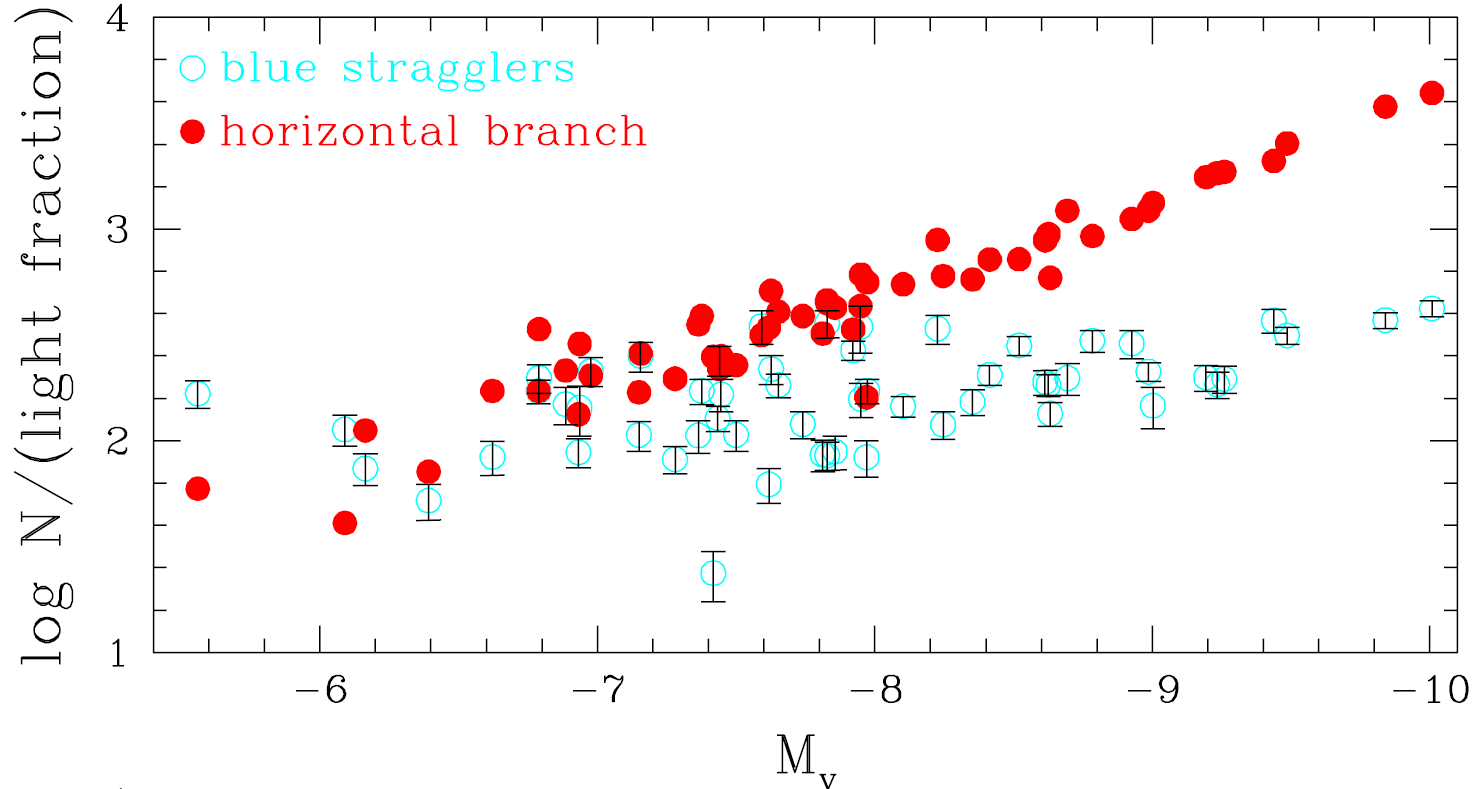 Knigge, Leigh & Sills (2009)
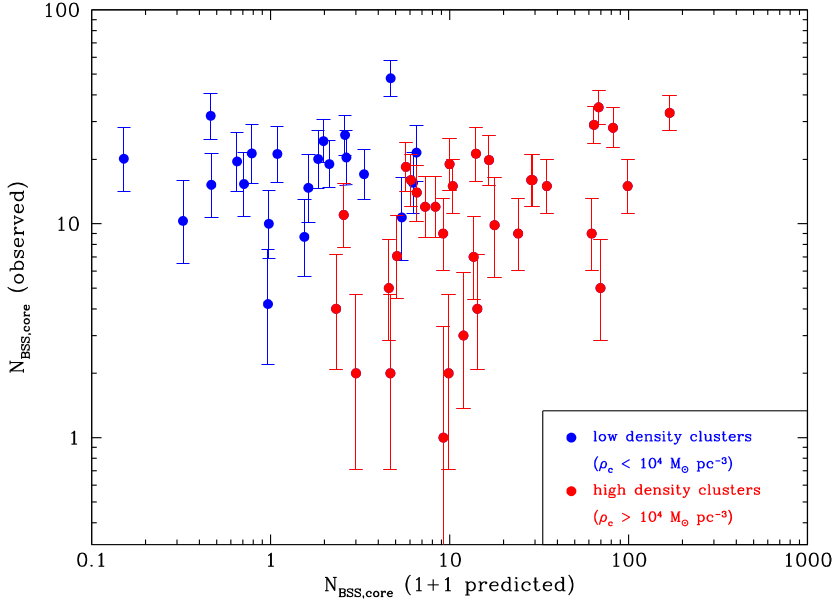 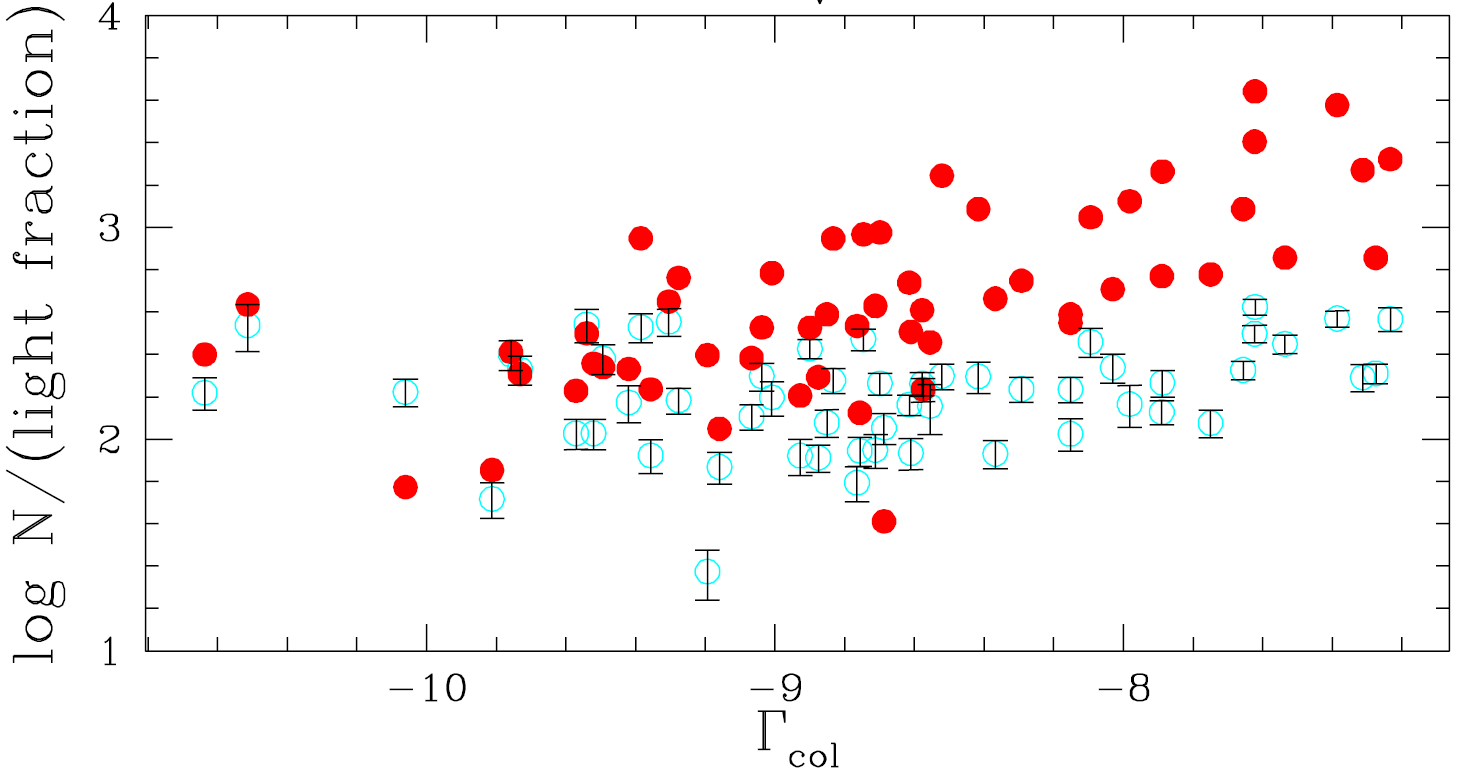 University of Southampton
School of Physics & Astronoy
The Search for the Smoking Gun Correlation II:A Last-Ditch Attempt
Knigge, Leigh & Sills (2009)
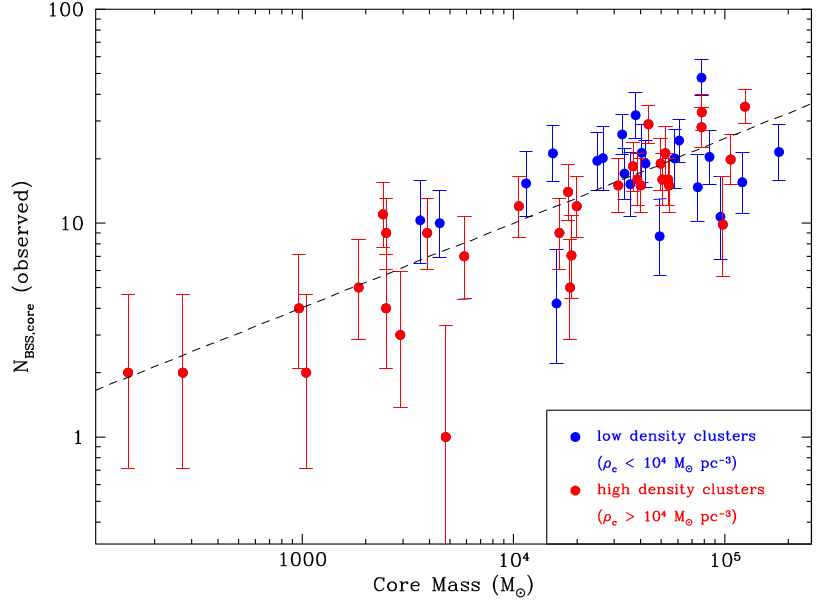 University of Southampton
School of Physics & Astronoy
Milone et al. (2008)
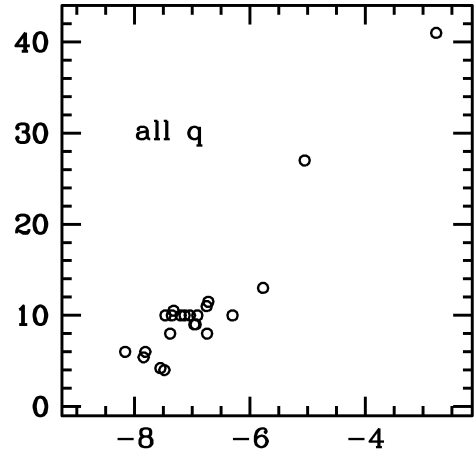 Sollima et al. (2008)
Knigge, Leigh & Sills (2009)
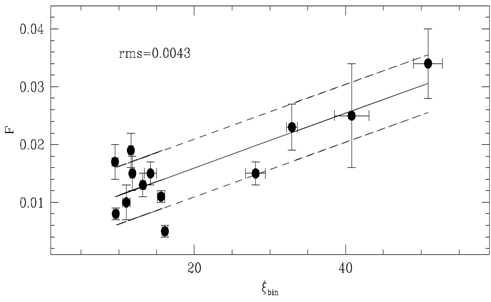 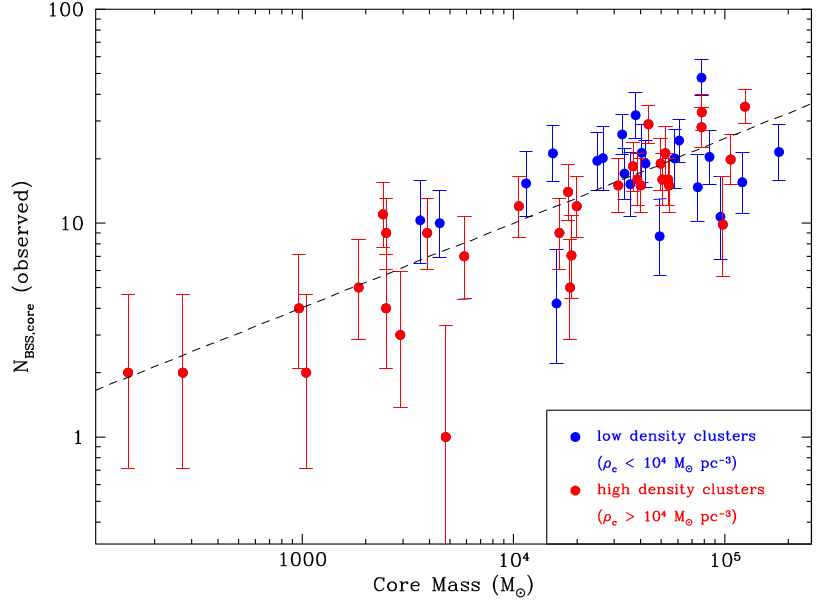 University of Southampton
School of Physics & Astronoy
So, it’s all binaries then?But what about…
The double BSS sequence in M30    (Ferraro et al. 2009)

Interpreted as:
Blue sequence: collisions
Red sequence: binaries

Why the clean separation?
COLL-BSS formed in a short burst during recent core collapse
All share the same evolutionary stage

Both seqs present in most GCs?
Just happen to be distinct in M30…

However, BSS sample includes
3 W UMa contact binaries
2 other variables/binaries
One of each on COLL-BSS sequence
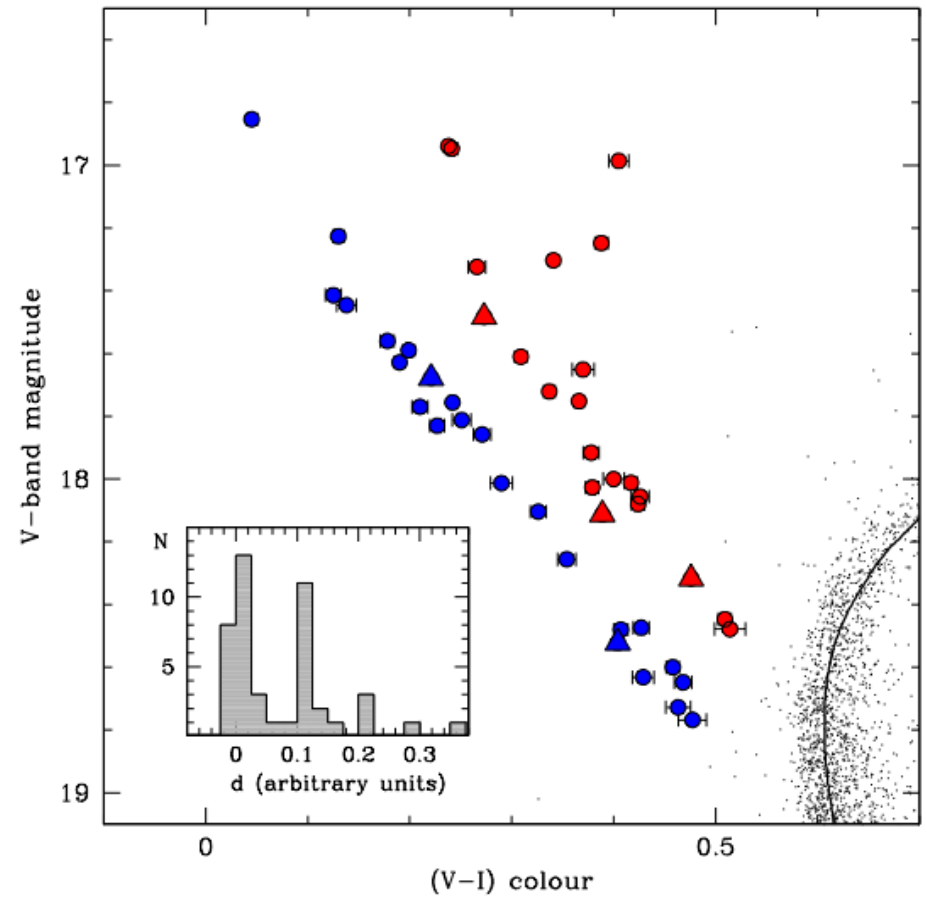 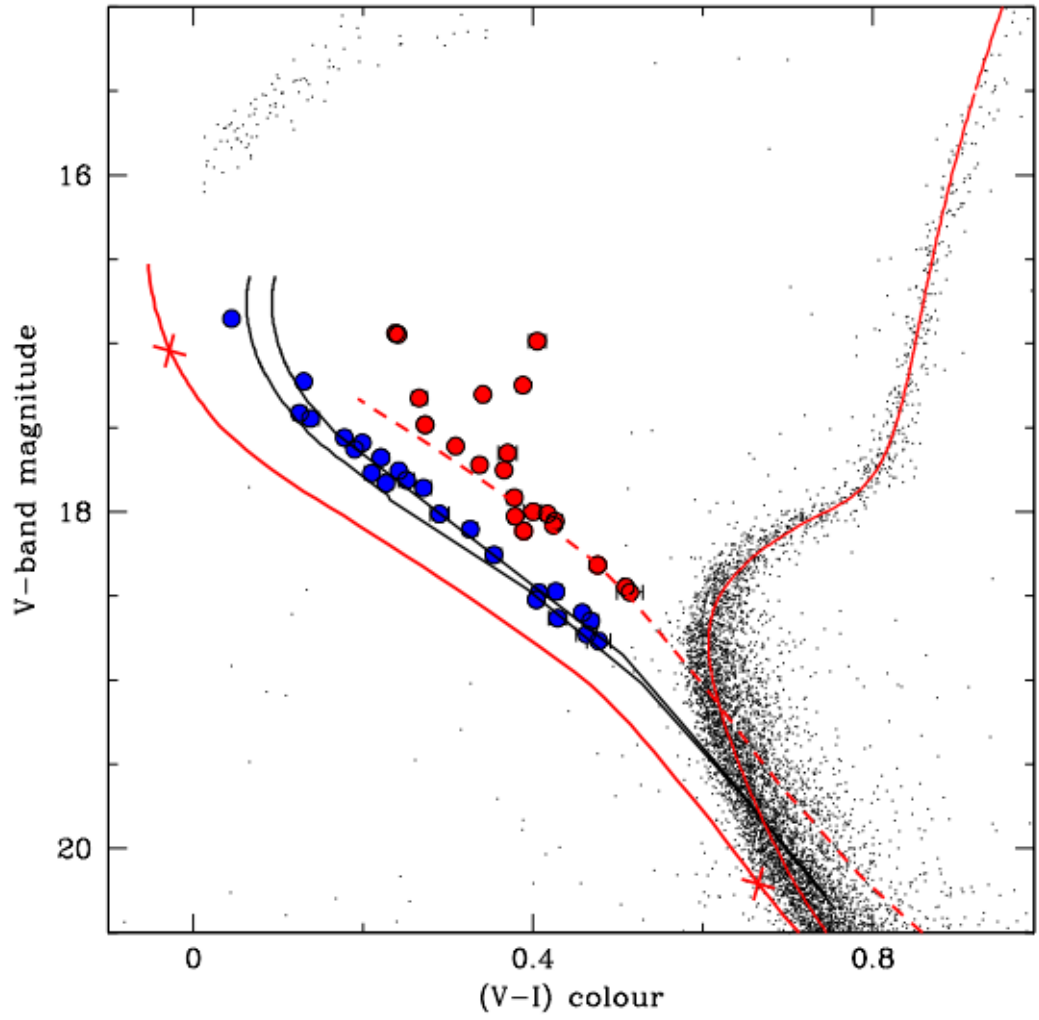 Collisional
Binary BSS
BSS
University of Southampton
School of Physics & Astronoy
So, it’s all binaries then?But what about…
Theoretical expectations

Physical collisions must occur at something like the predicted rate 

Simulations suggest both channels can contribute (Hypki & Giersz 2012)  

(But remember: “collision  BSS” is just an assumption)


“This poses a problem for the theory that blue stragglers are created via stellar collisions: either blue stragglers are not created through off-axis stellar collisions or some mechanism(s) can remove angular momentum from the star on short timescales.”

Sills et al. (2001)
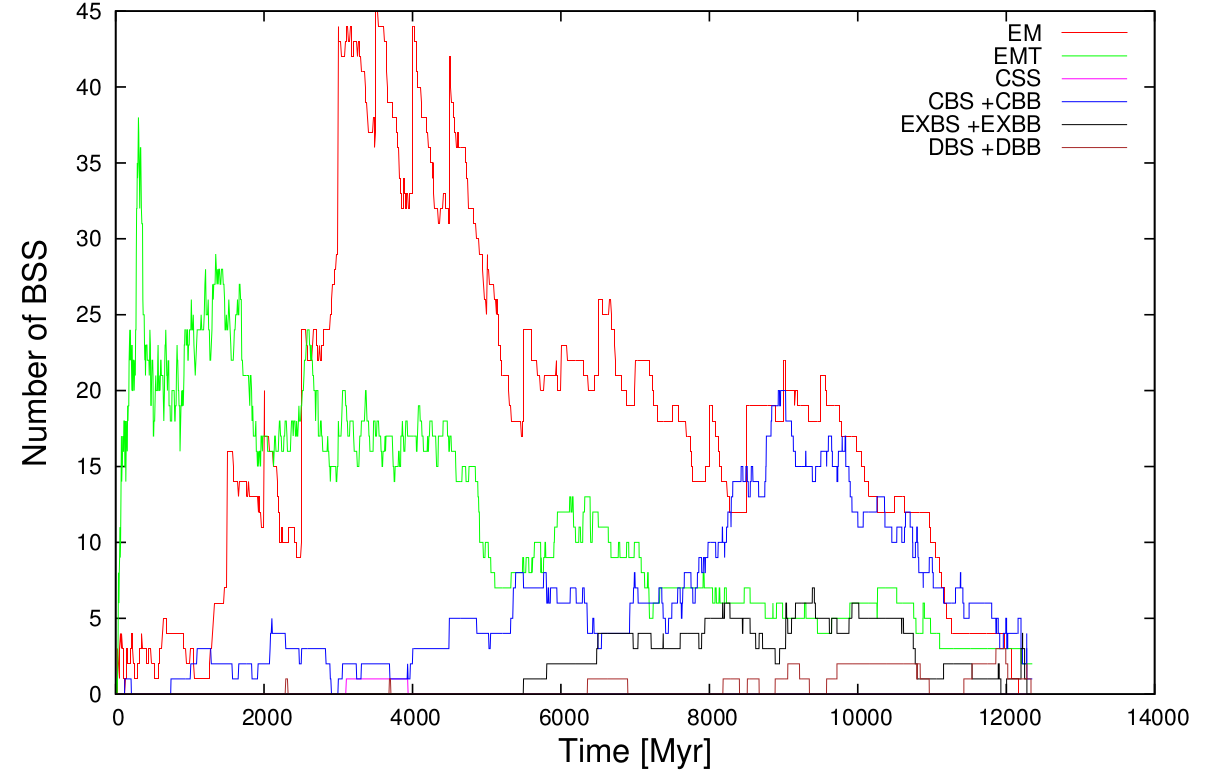 University of Southampton
School of Physics & Astronoy
The Search for the Smoking Gun Correlation III:           Once more, with feeling
XXXXXX binary fractions
Milone et al. (2012)
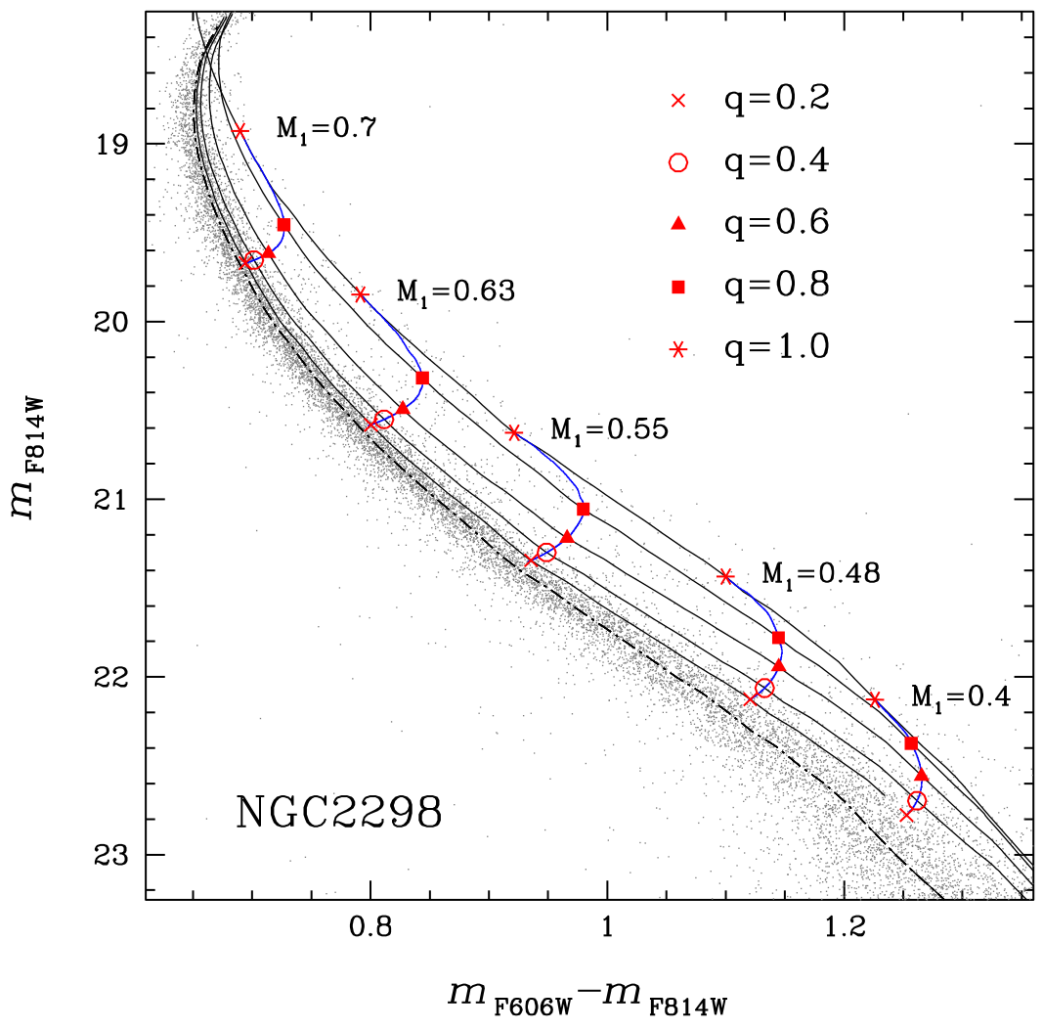 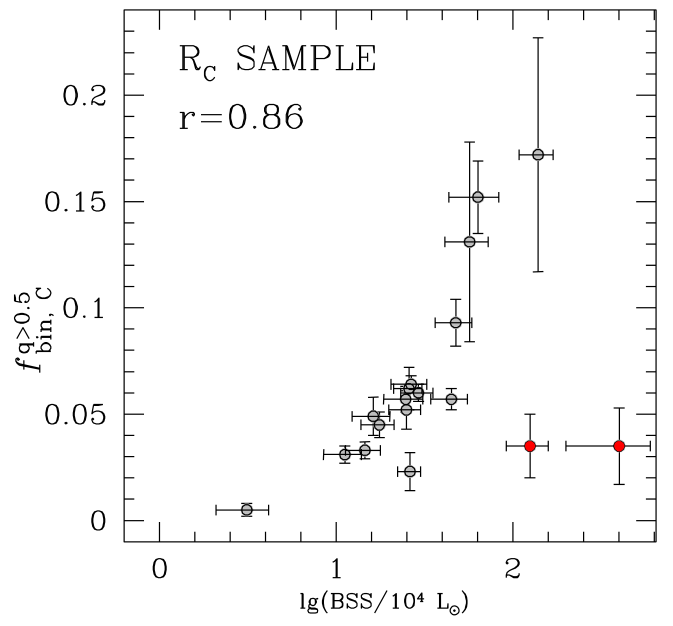 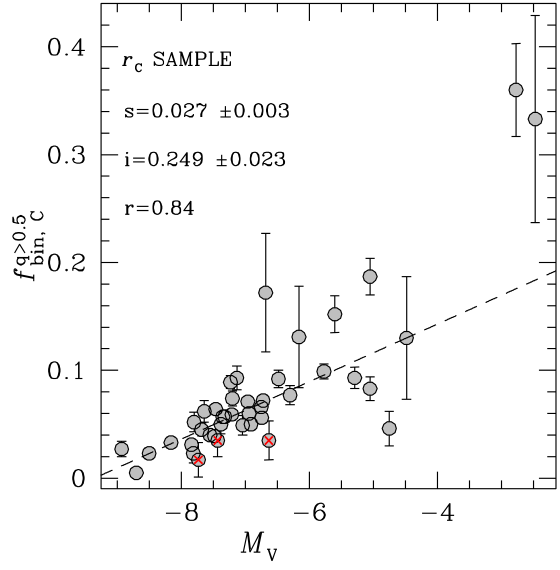 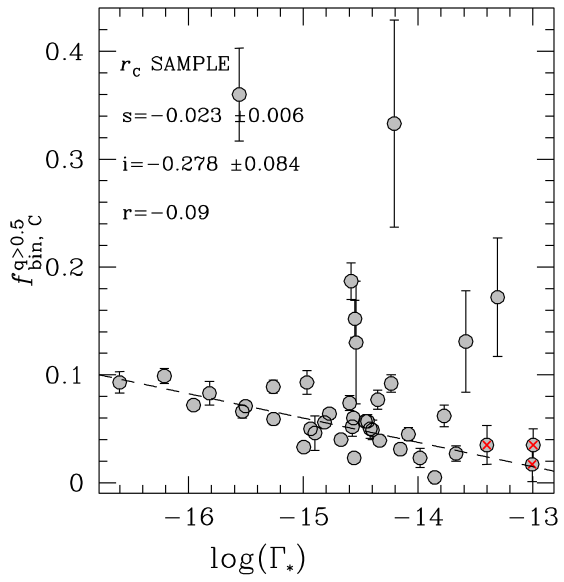 University of Southampton
School of Physics & Astronoy
The Search for the Smoking Gun Correlation III: Once more, with binary fractions
Leigh, Knigge, Sills, Perets, 
Sarajedini & Glebbeek (2012)
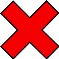 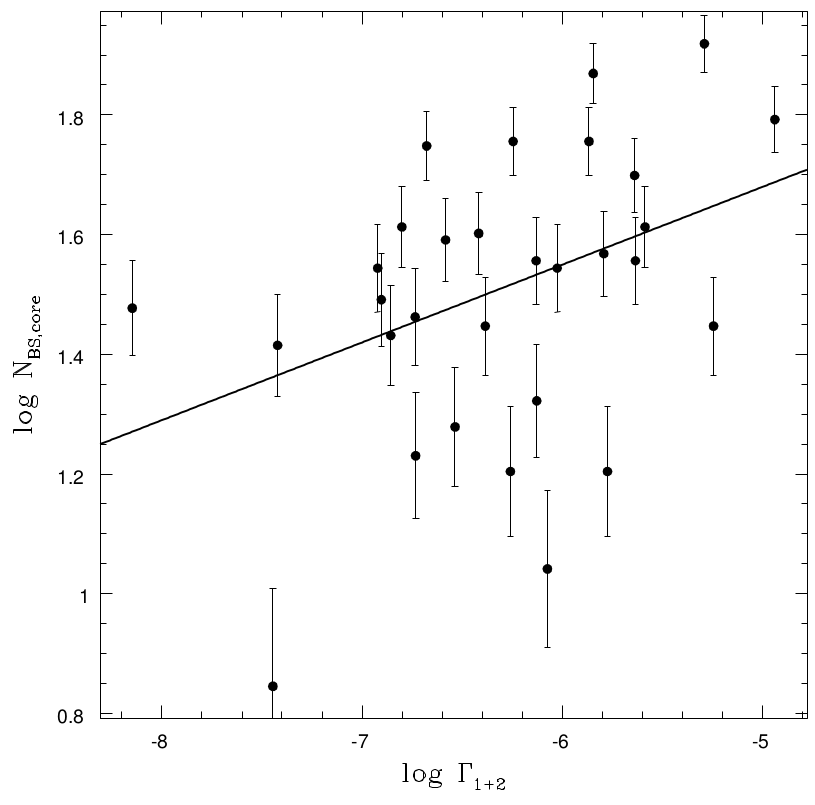 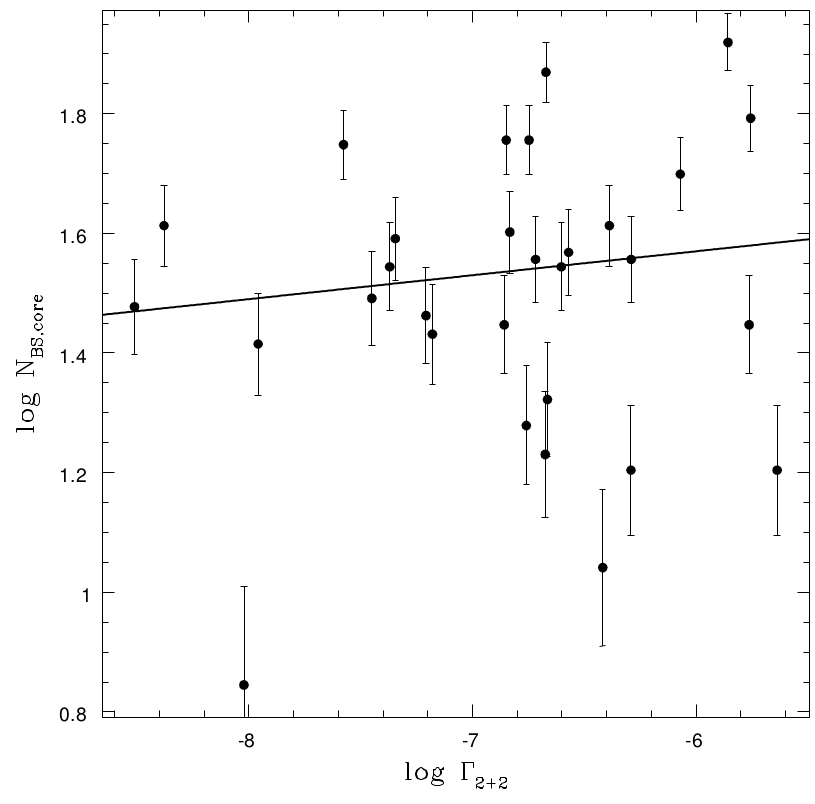 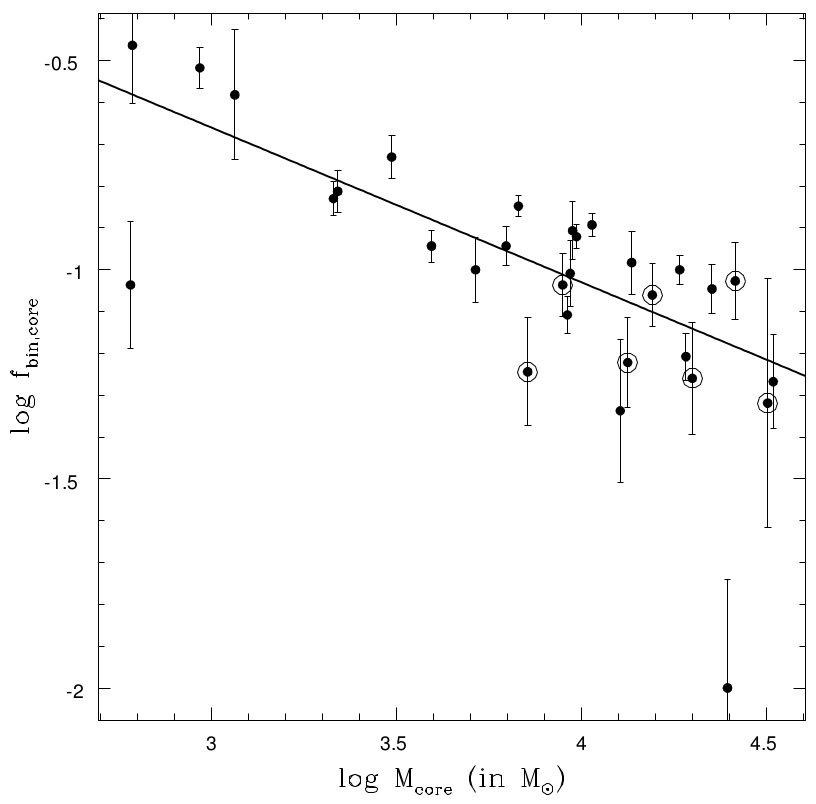 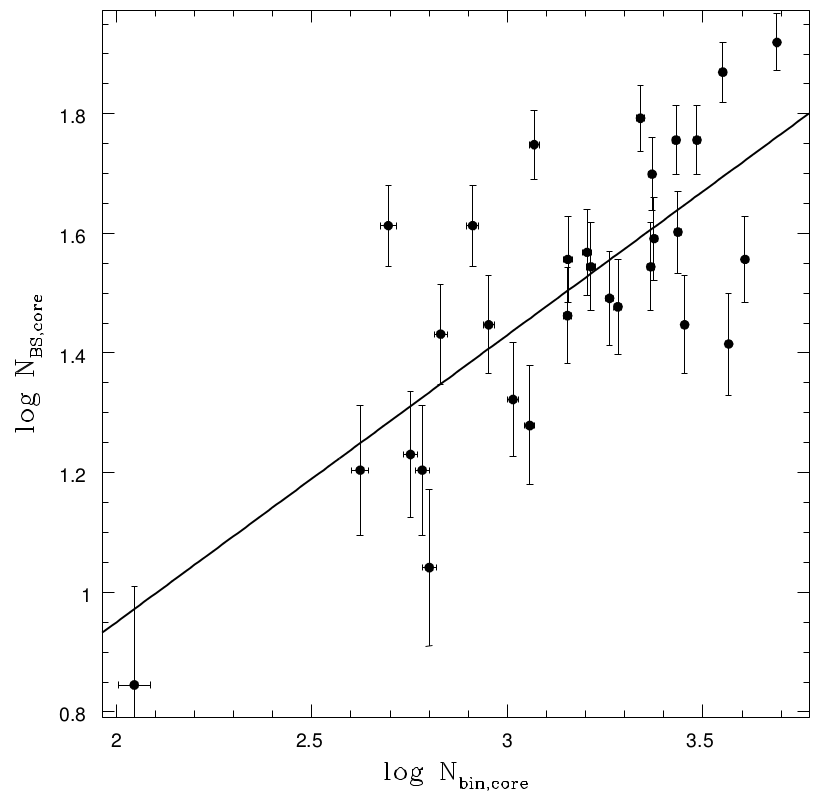 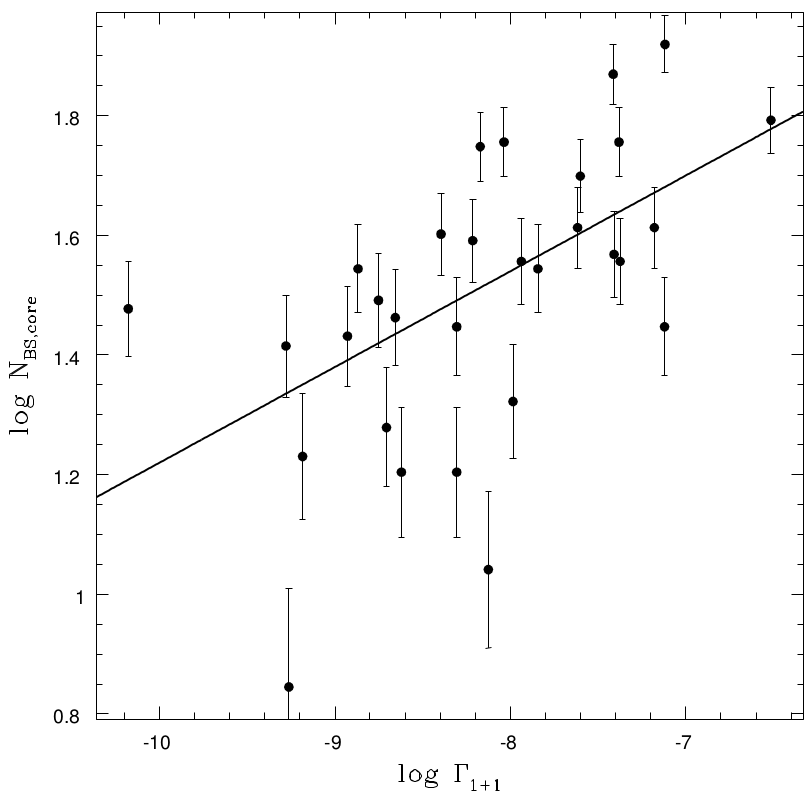 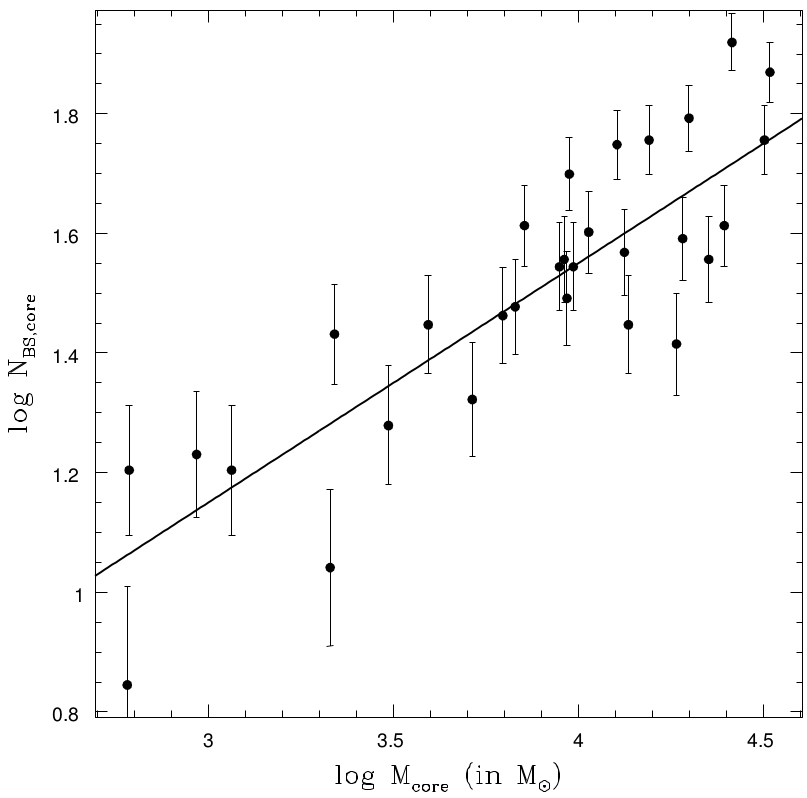 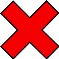 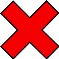 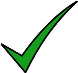 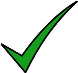 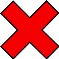 University of Southampton
School of Physics & Astronoy
The Search for the Smoking Gun Correlation III: A Thought Experiment…
Leigh et al. (2012)
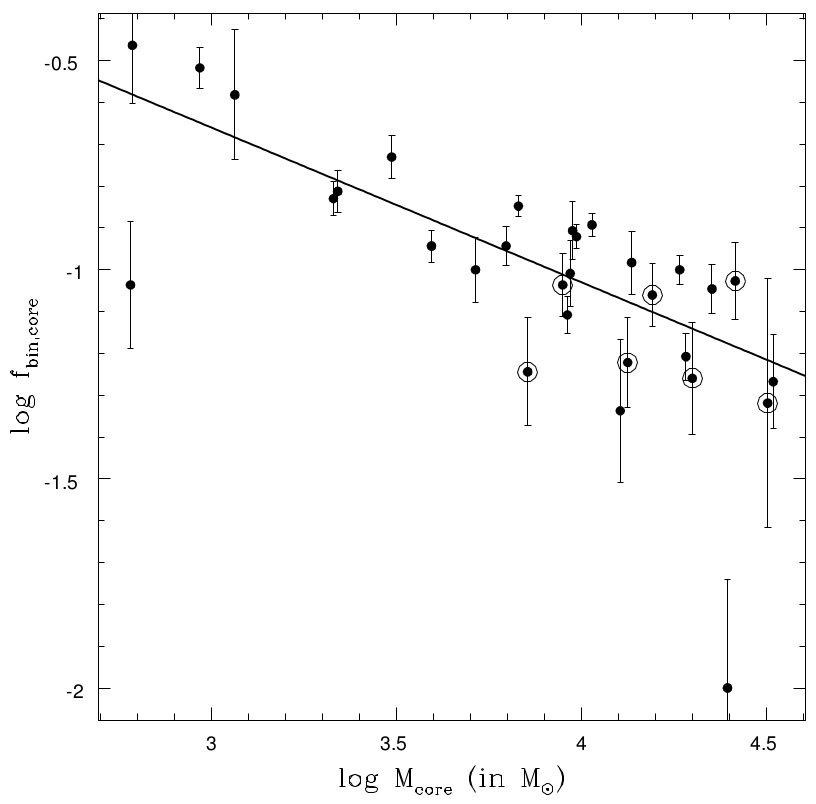 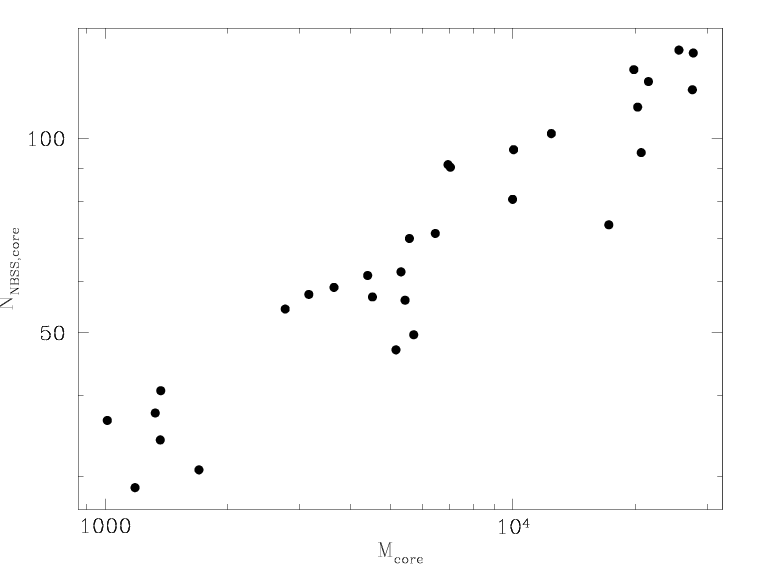 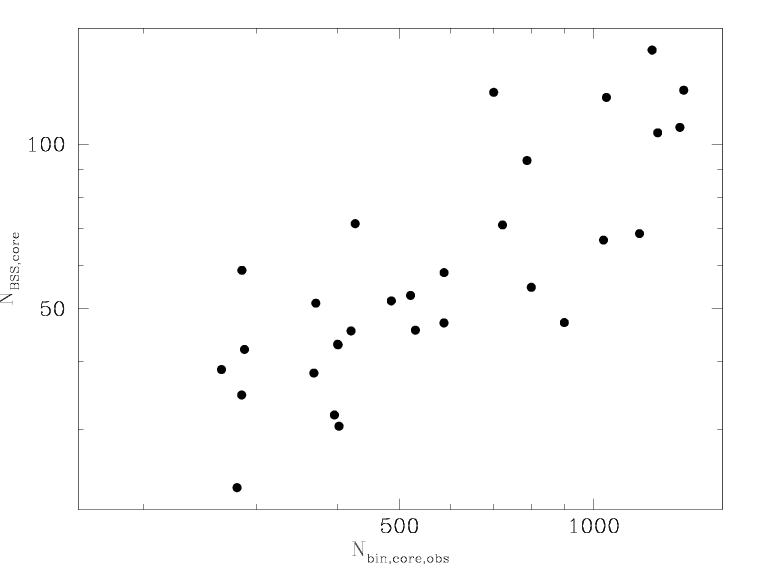 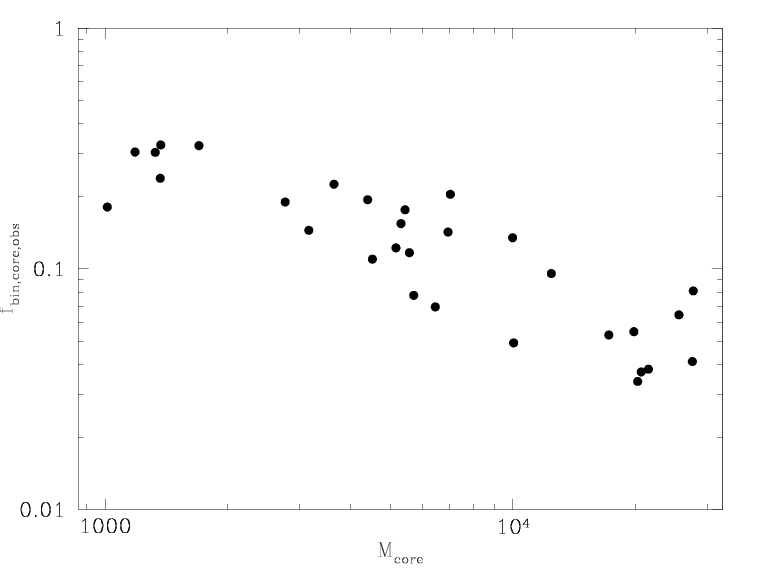 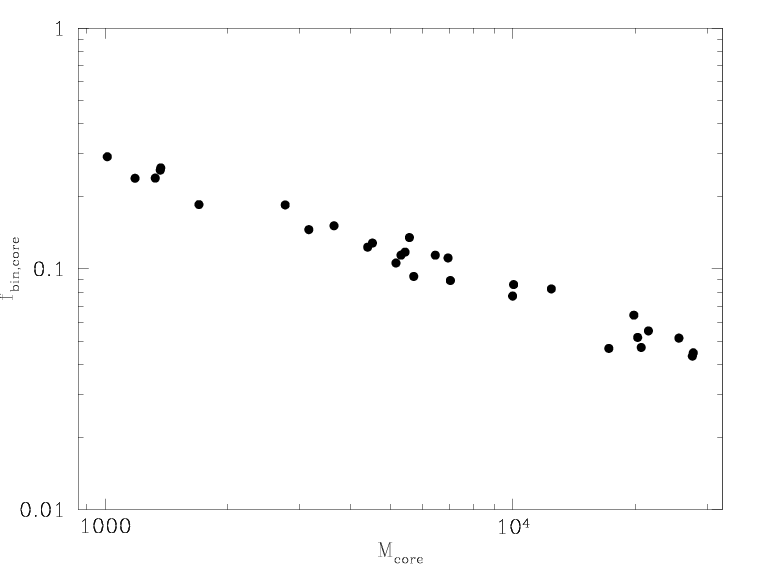 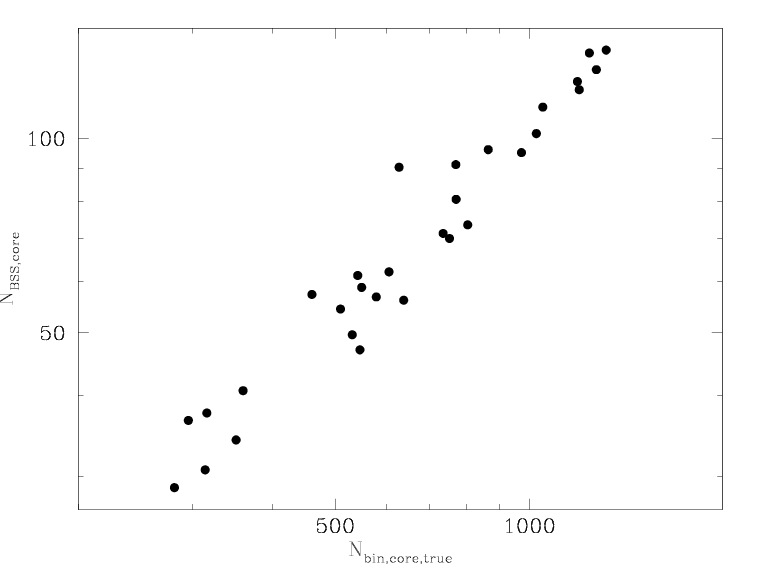 Milone et al. (2012)
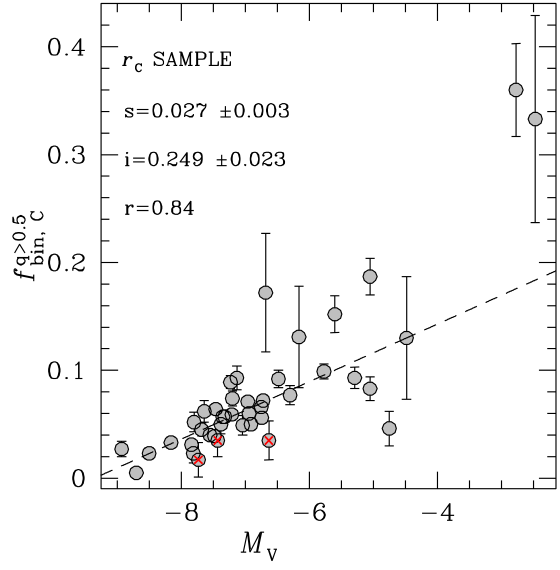 University of Southampton
School of Physics & Astronoy
Summary
University of Southampton
School of Physics & Astronoy
Now with free bonus slides…
University of Southampton
School of Physics & Astronoy
But let’s remember that…
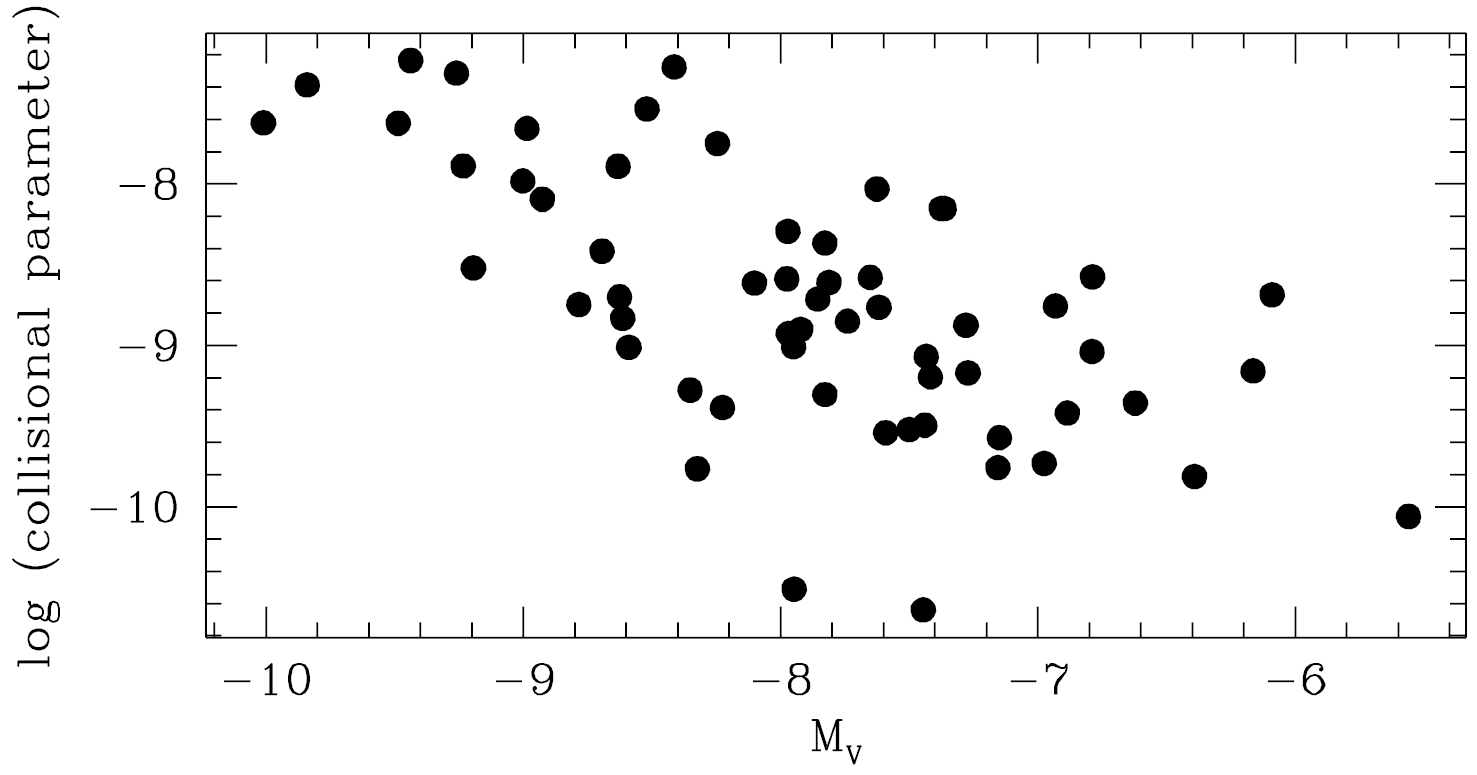 Davies, Piotto & 
de Angeli (2004)
University of Southampton
School of Physics & Astronoy
[Speaker Notes: Gamma \propto M_tot^1.5  log(Gamma) = -0.6*M_V]
A Possible Interpretation?
Davies et al. (2004)
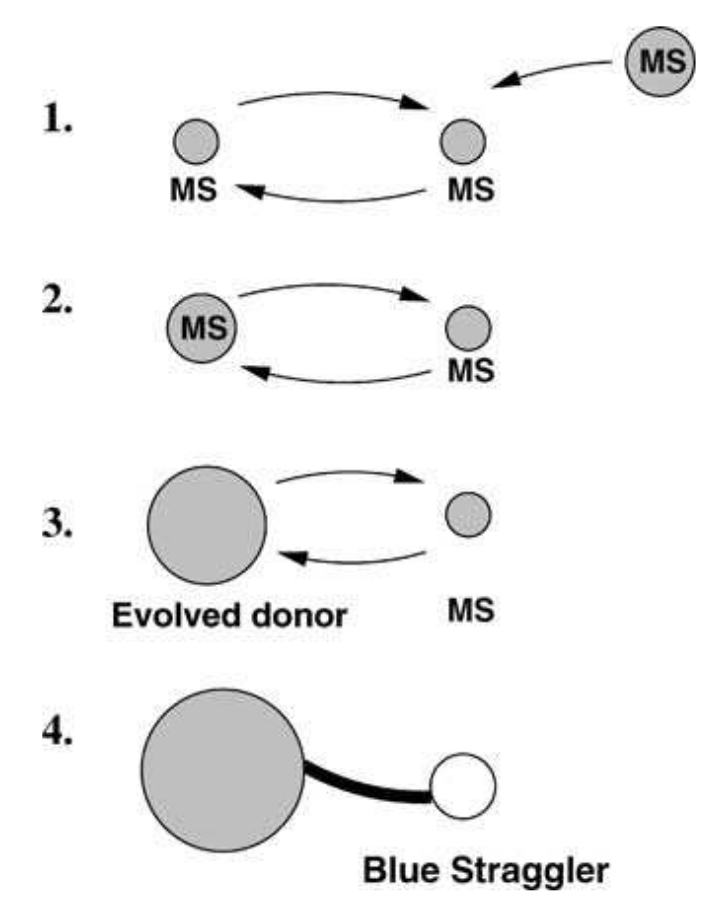 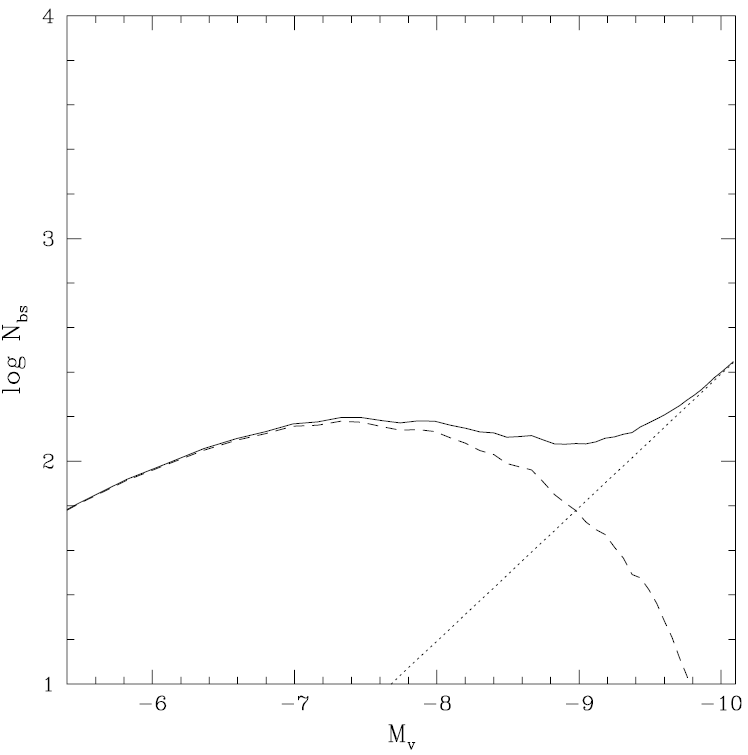 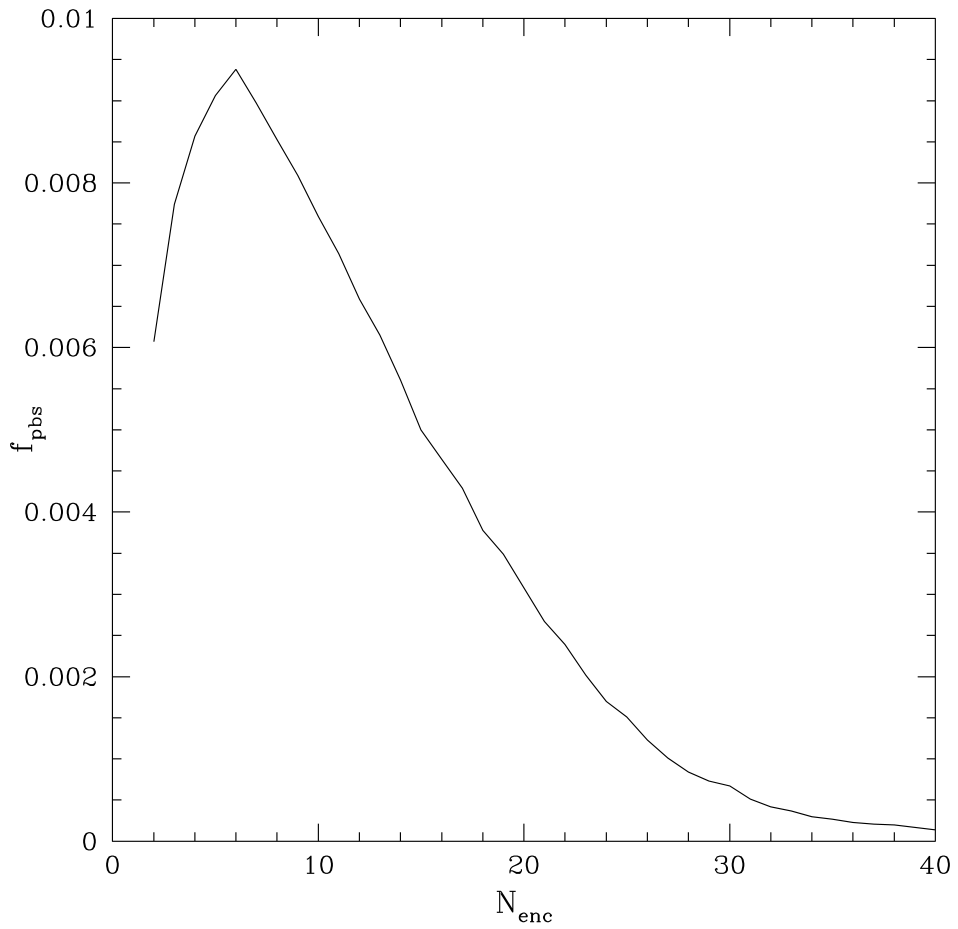 Turnover due to 
“binary burning”
All BSSs
Binary BSSs
Collisional BSSs
University of Southampton
School of Physics & Astronoy
Predictions & Problems
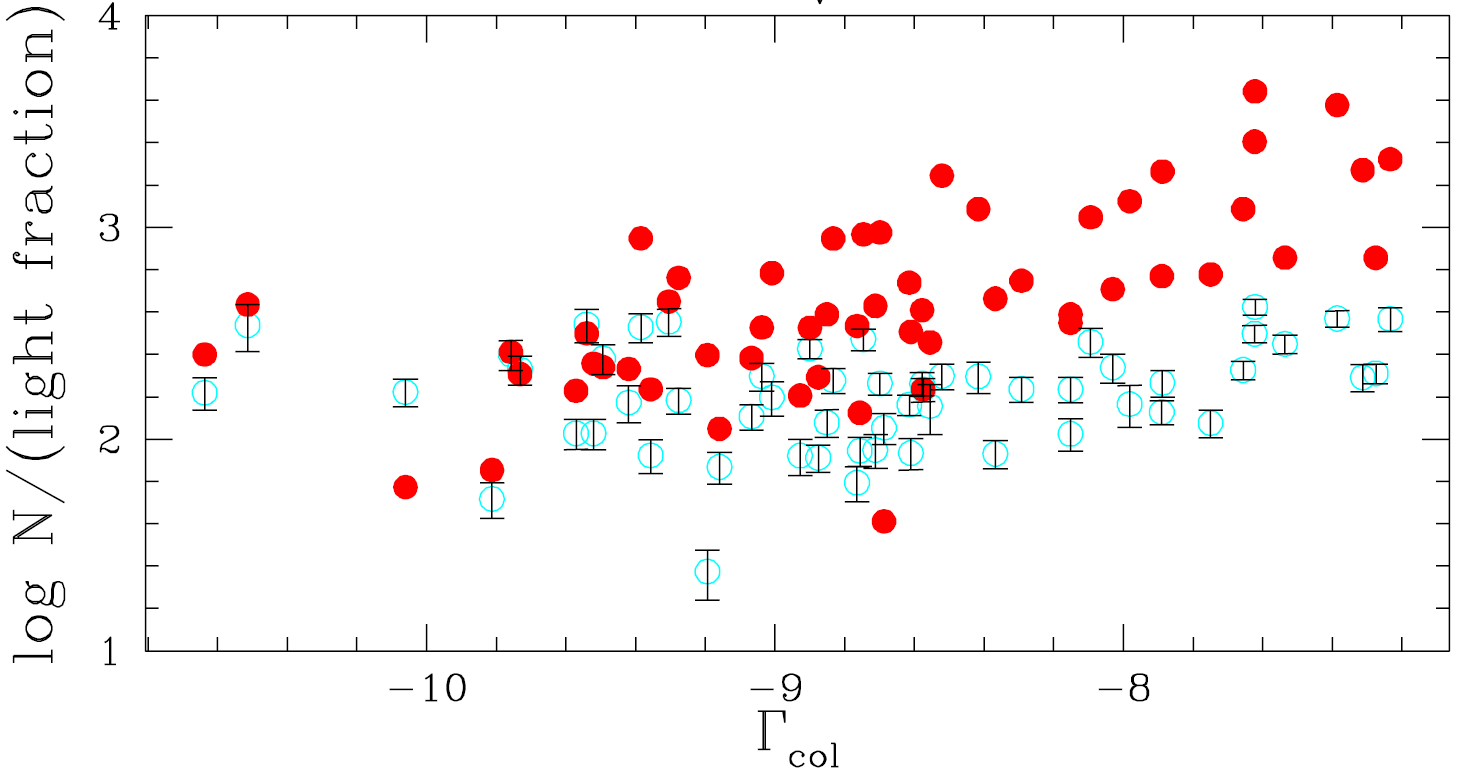 University of Southampton
School of Physics & Astronoy
What else can we still do?
Gilliland et al. (1998)
Ferraro et al. (2006)
Knigge et al. (2008)
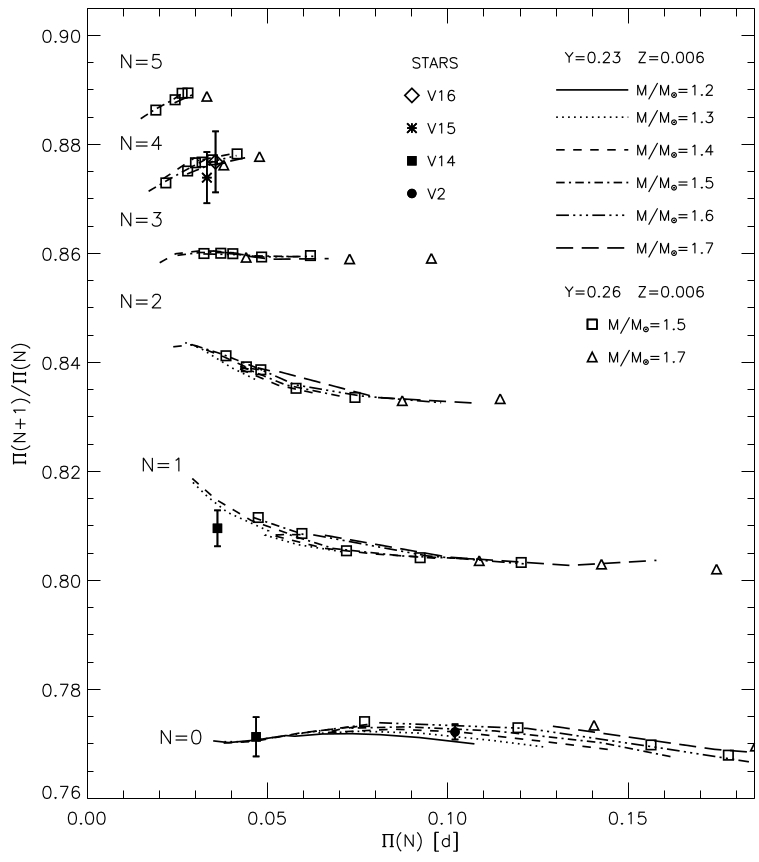 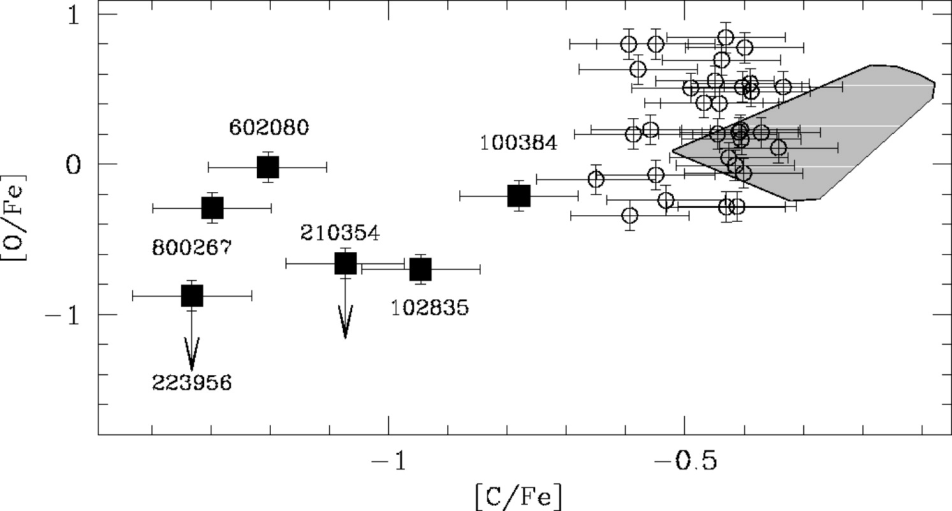 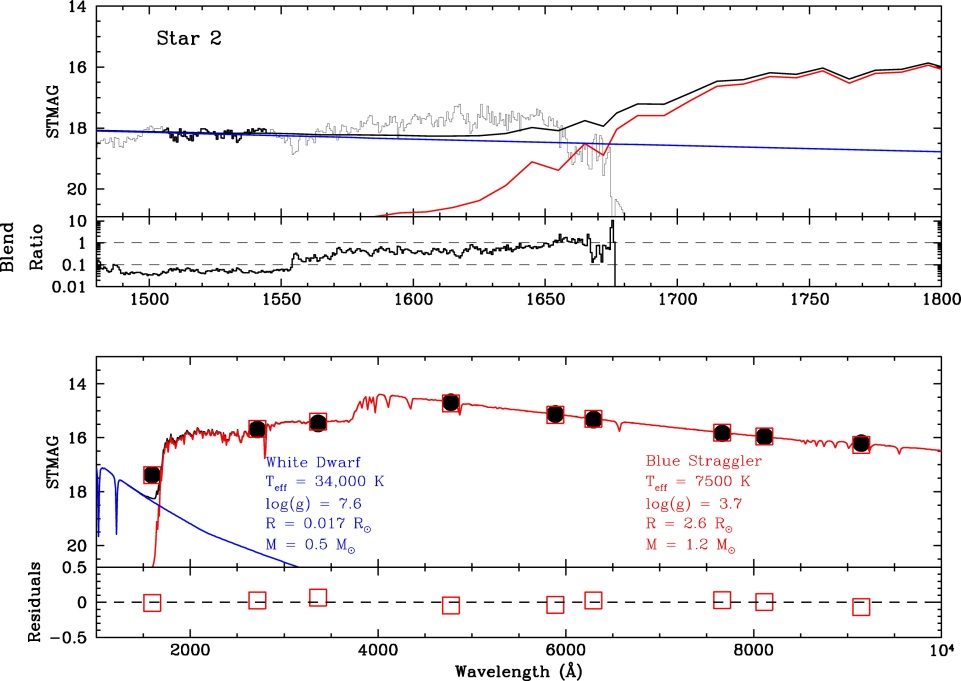 Thomson et al. (2010)
Kaluzny et al. (2009)
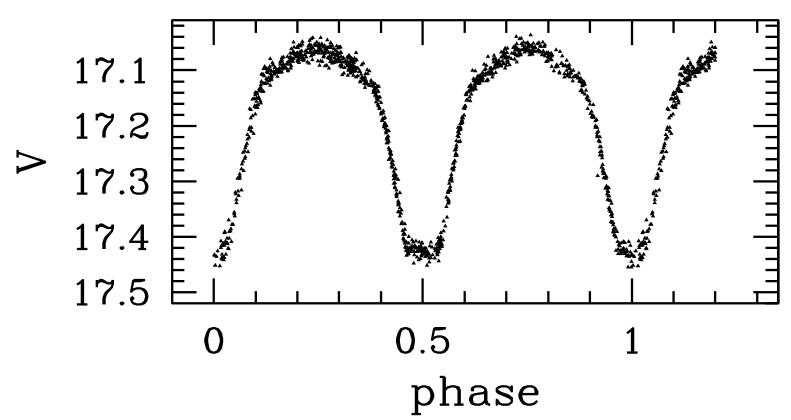 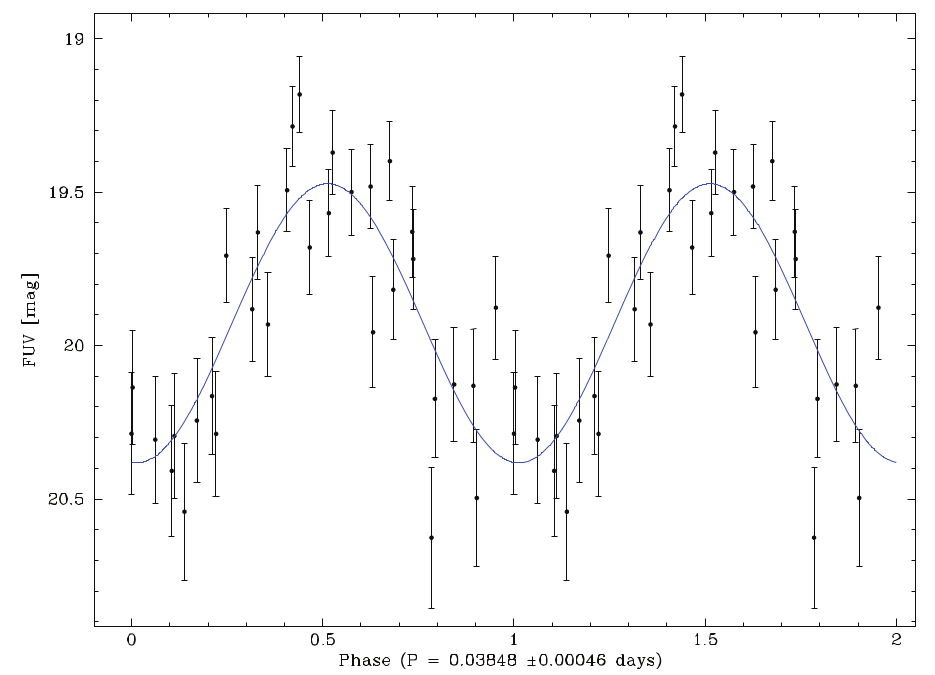 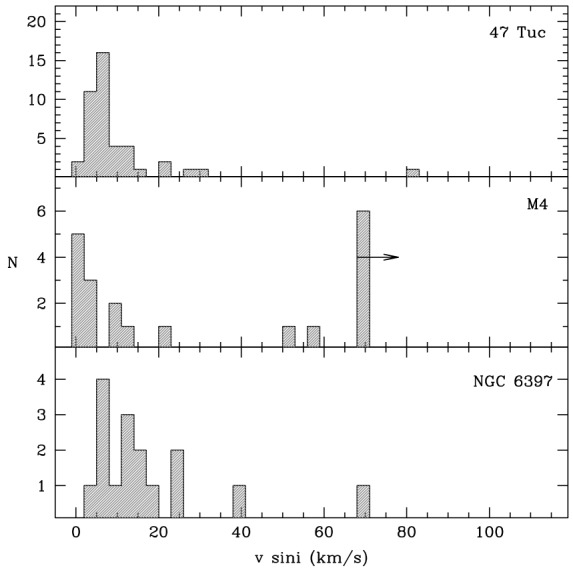 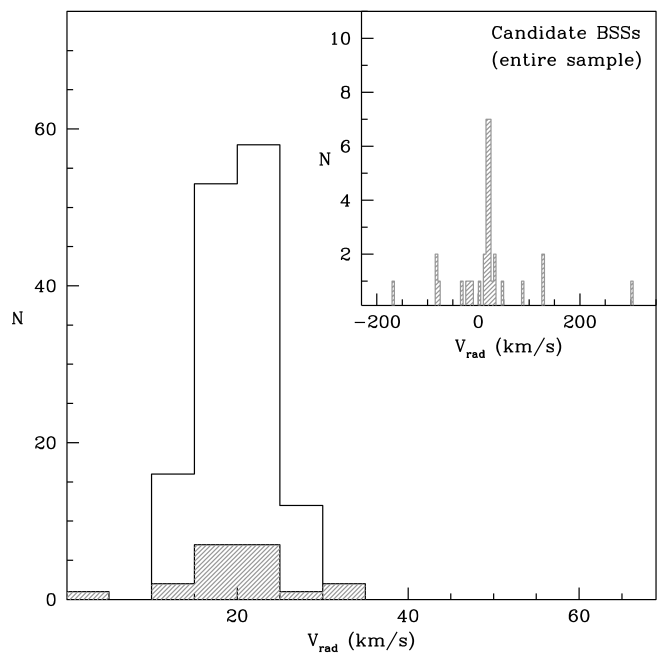 Knigge et al. (2006)
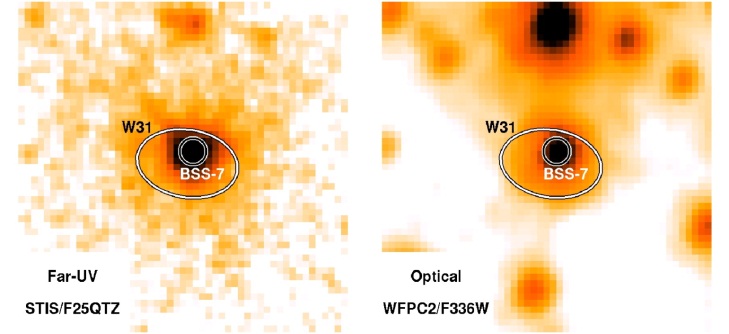 Lovisi et al. 
(2012)
University of Southampton
School of Physics & Astronoy